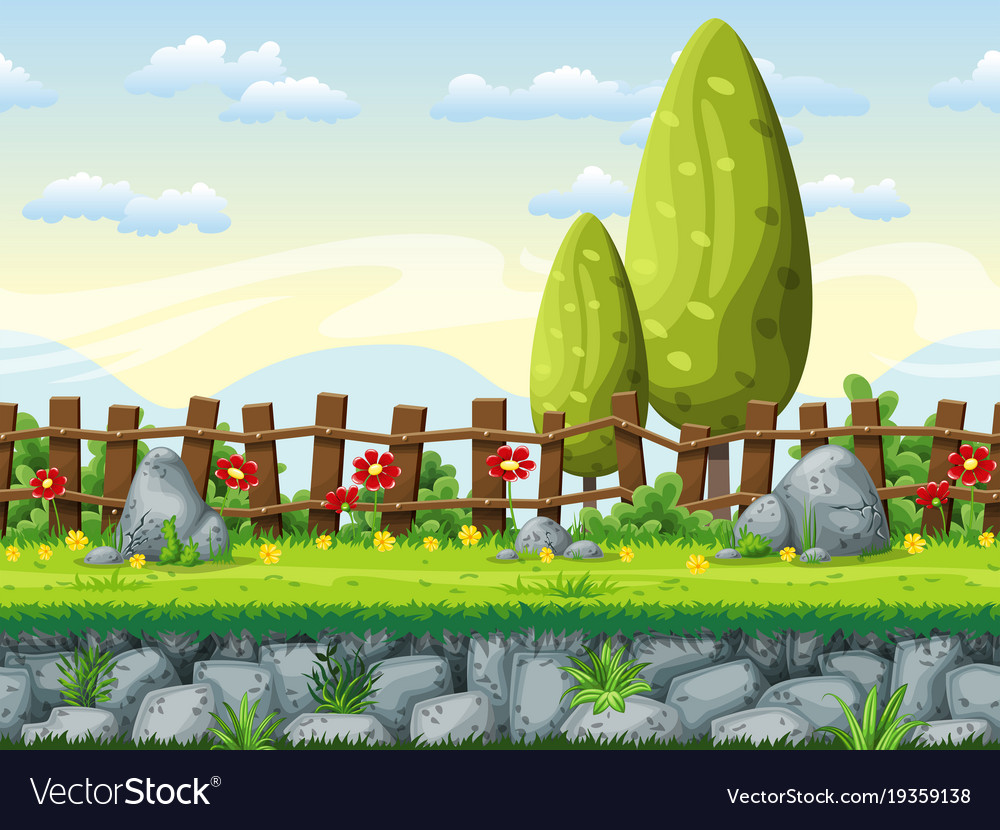 KĄ AŠ ŽINAU APIE AUGALUS ?
Kauno lopšelis- darželis „Liepaitė“
Parengė: Rasa Barvainienė
Aistė Guobė
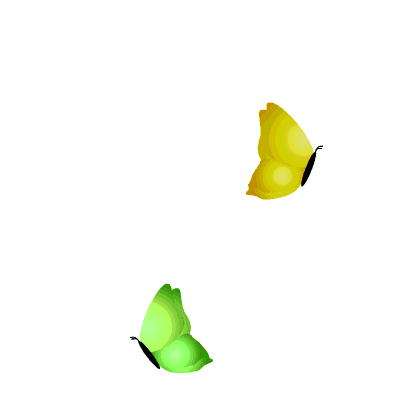 SVEIKI VAIKAI, KVIEČIAME VISUS KARTU ATLIKTI UŽDUOTIS.
ŠIANDIEN PRISIMINSIME, KO IŠMOKOME APIE AUGALUS.
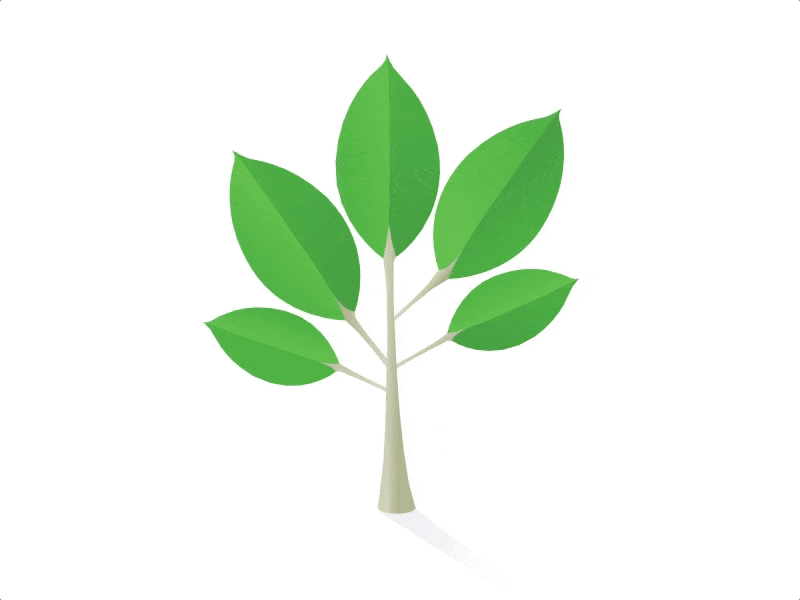 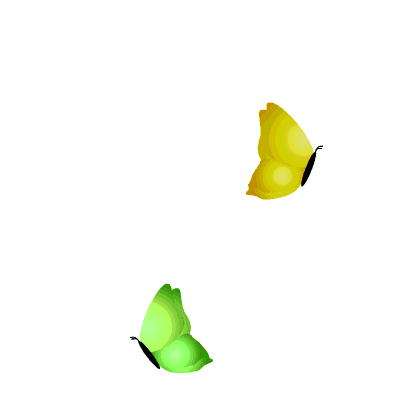 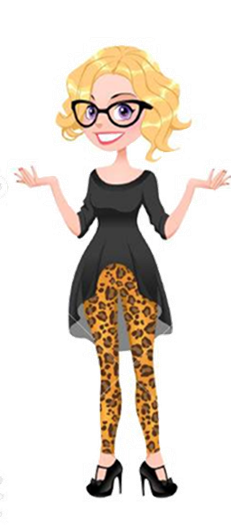 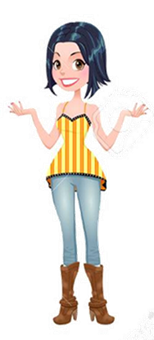 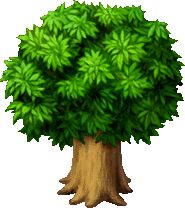 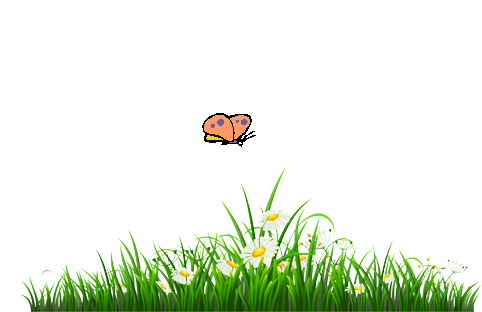 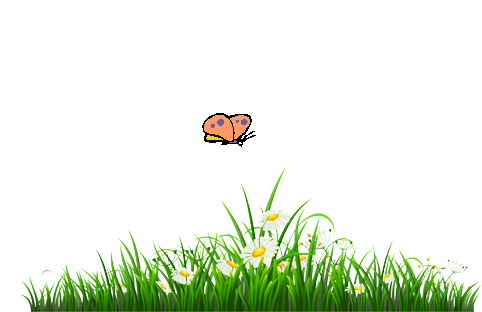 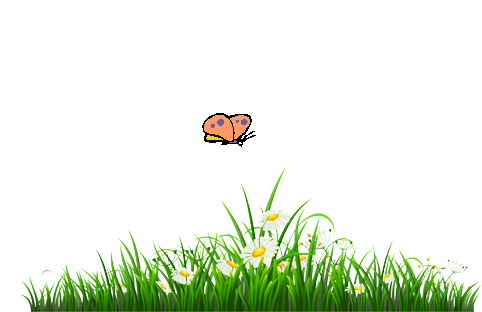 NUSPALVINK APSKRITIMUS ATITINKAMA SPALVA, PAVAIZDUODAMAS GĖLĖS AUGIMO PROCESĄ.
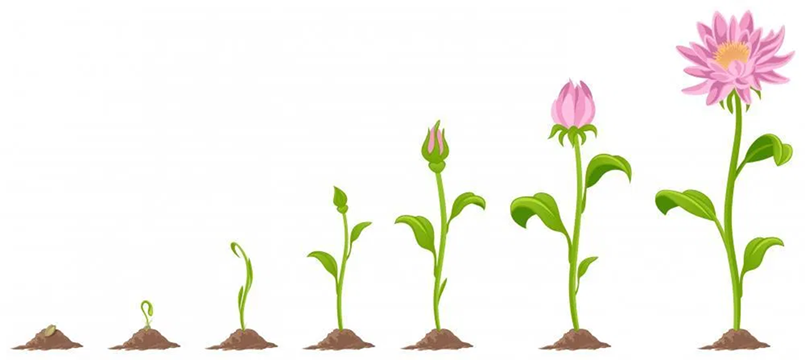 7
6
2
1
3
5
4
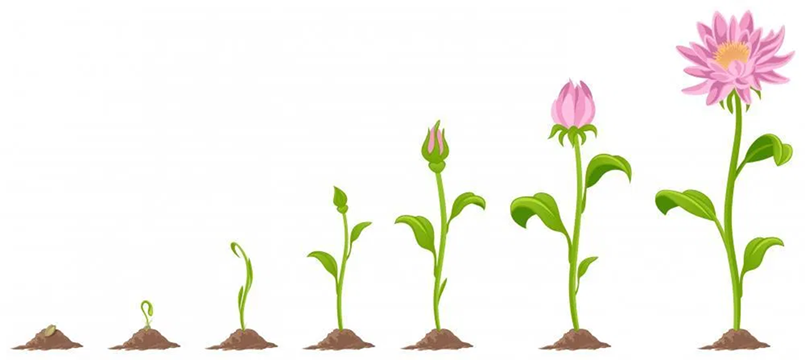 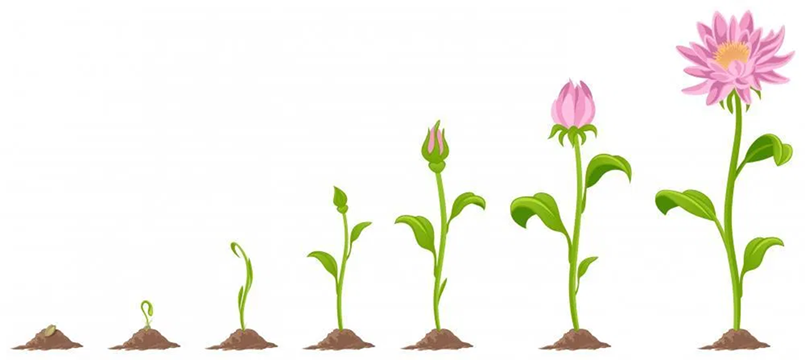 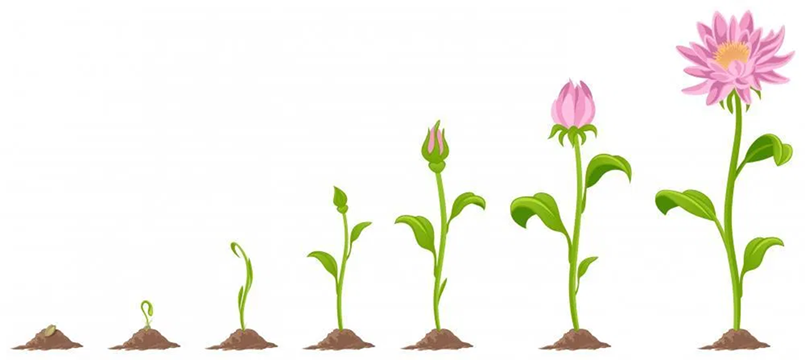 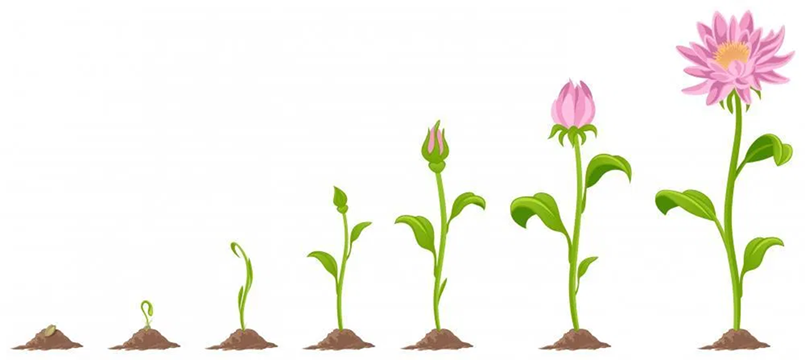 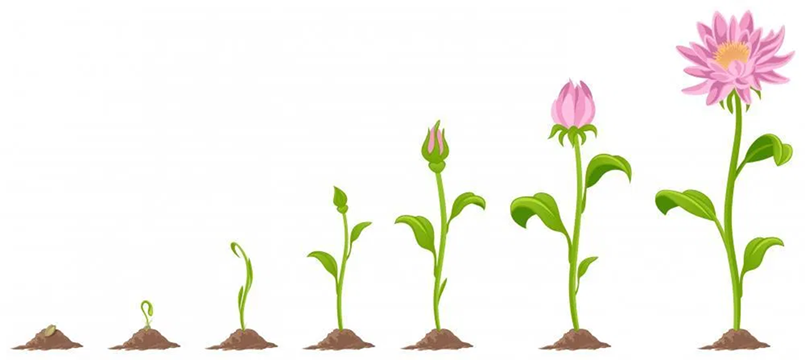 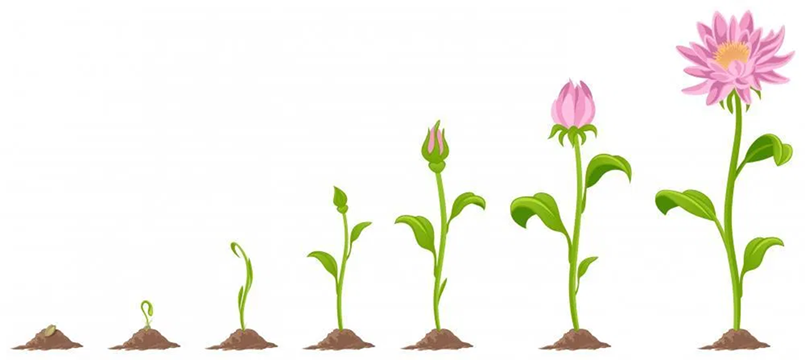 NUPIEŠK TIEK MEDELIŲ, KIEK MATAI TAŠKELIŲ.
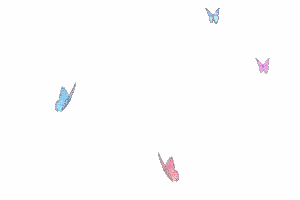 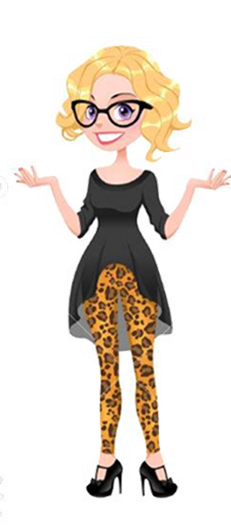 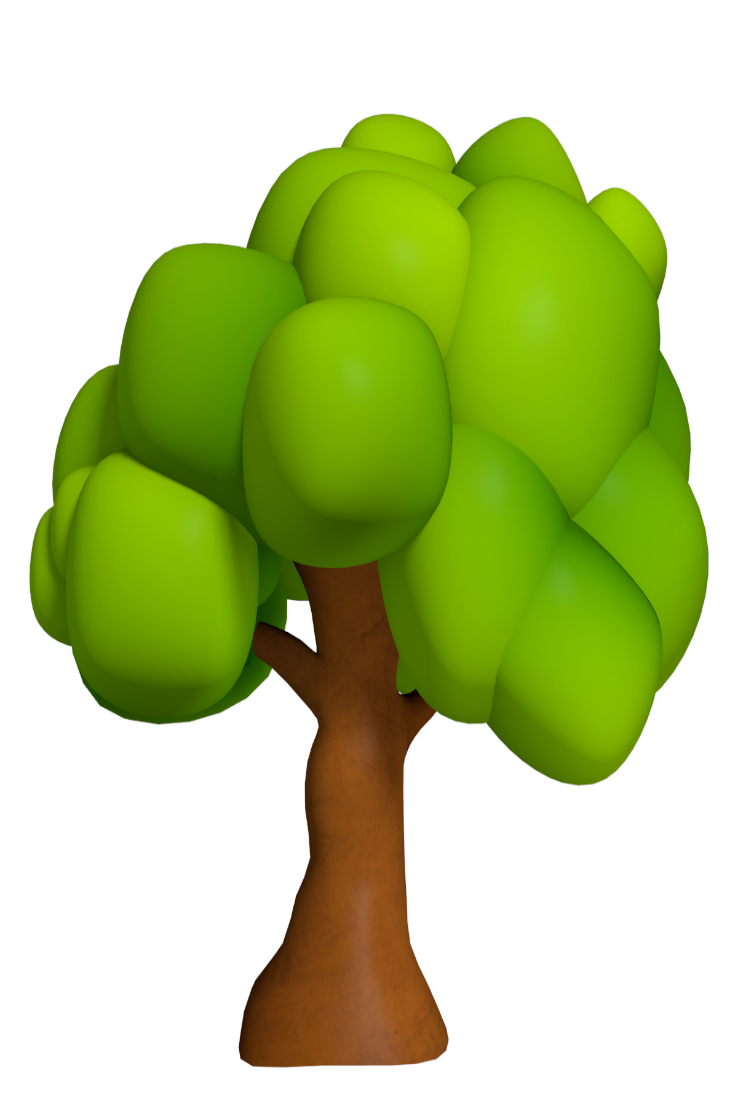 APIBRAUK PAVEIKSLIUKUS RAUDONAI, JEI TU GALVOJI, KAD JIE PRIKLAUSO LAPUOČIAMS, O MĖLYNAI – SPYGLIUOČIAMS.
LAPUOČIAI MEDŽIAI
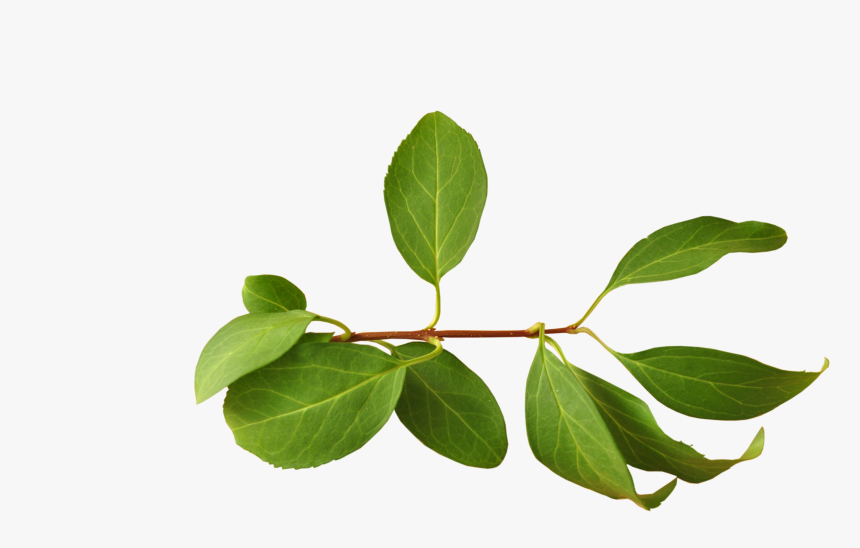 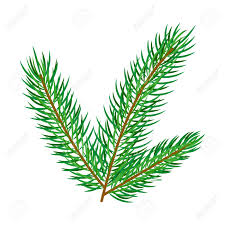 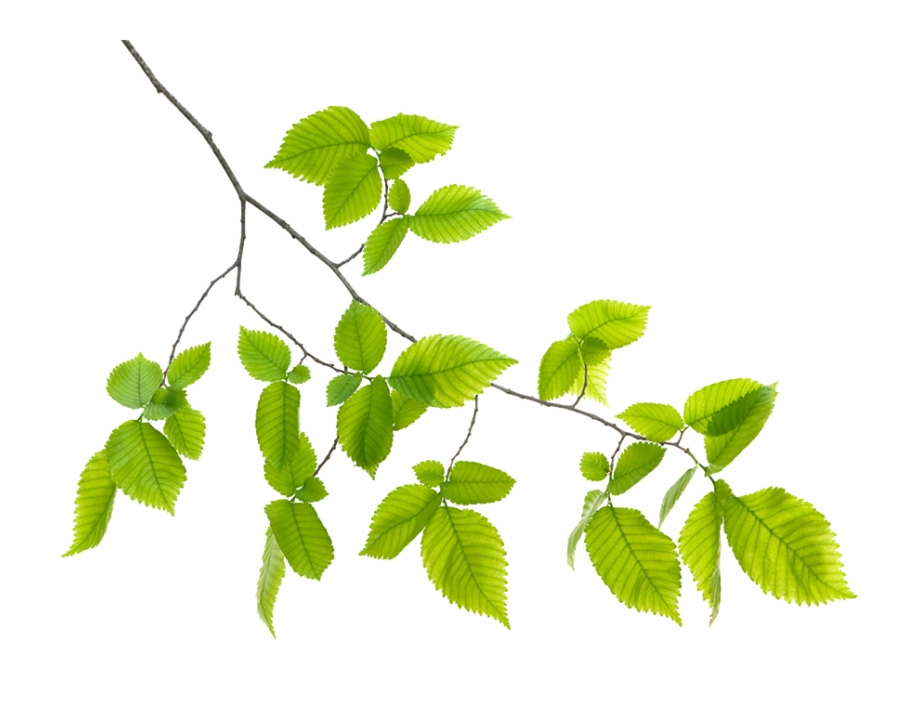 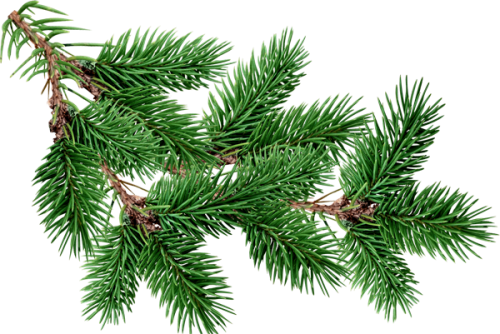 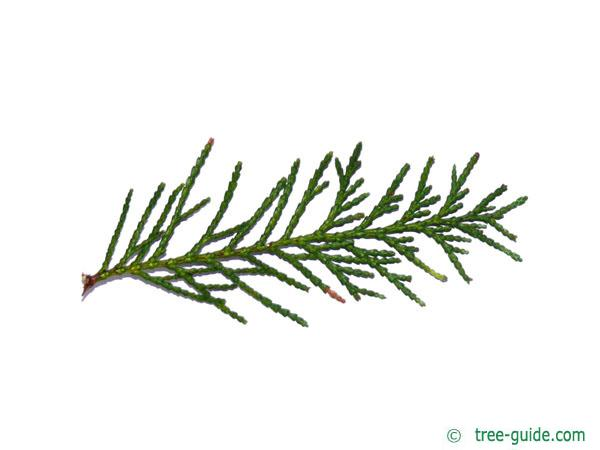 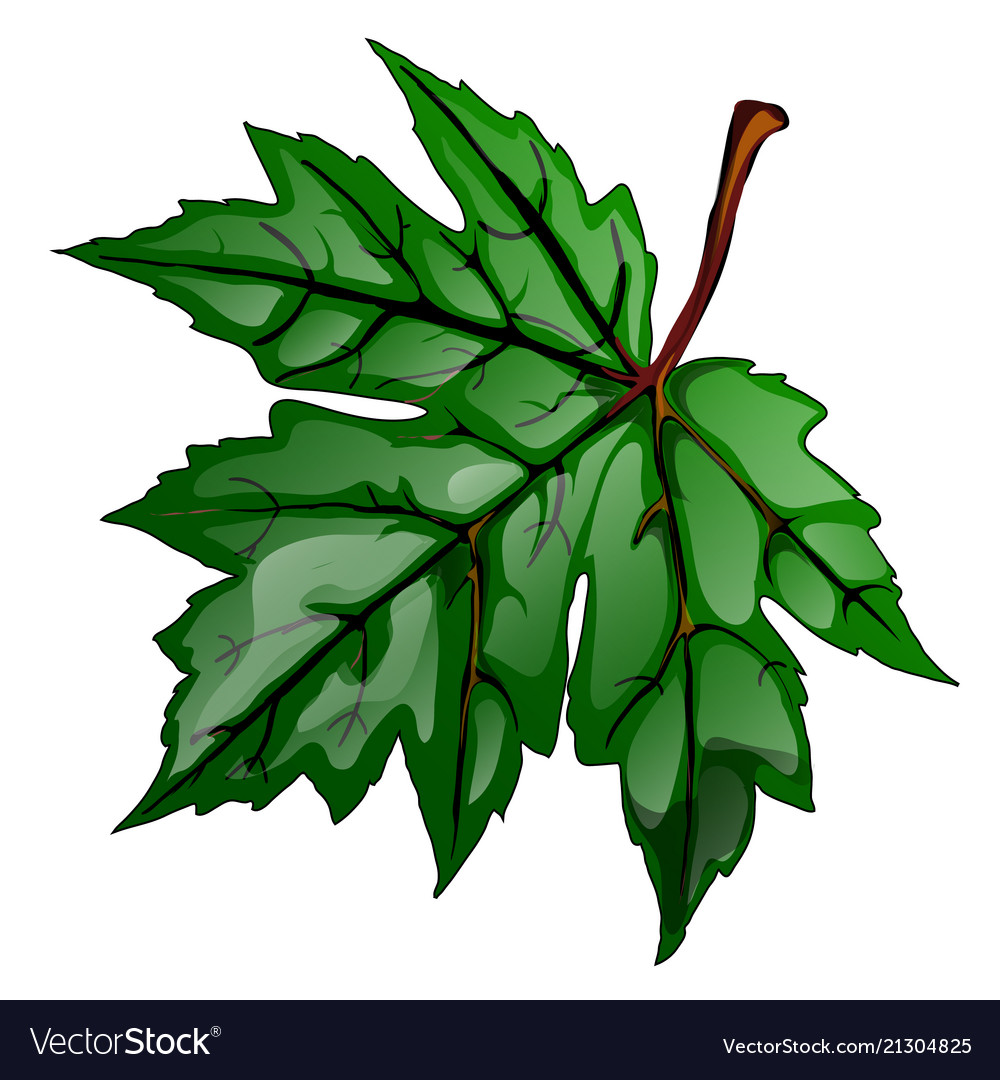 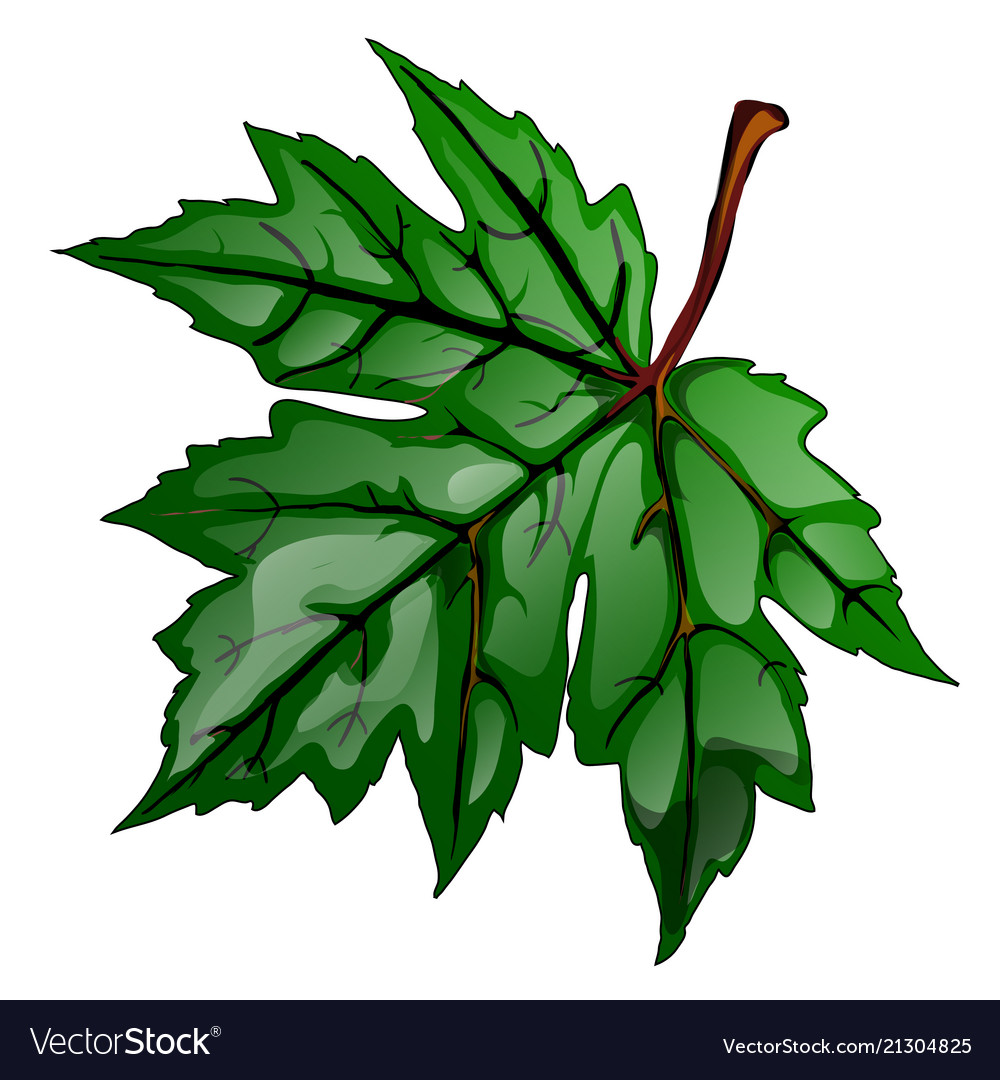 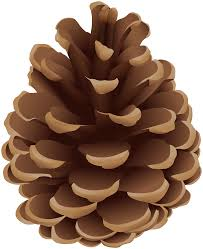 SPYGLIUOČIAI MEDŽIAI
NUSPALVINK DEŠINĖJE NAMO PUSĖJE ESANČIUS AUGALUS
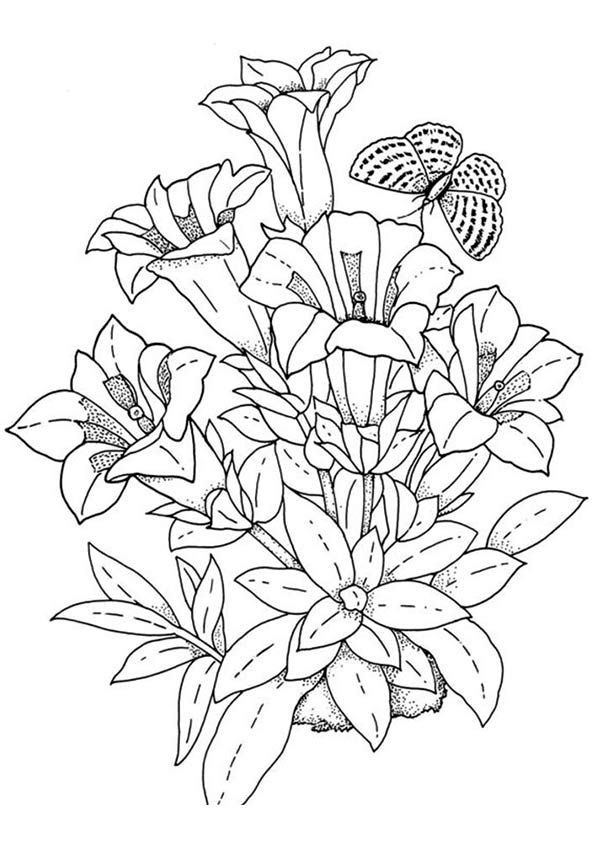 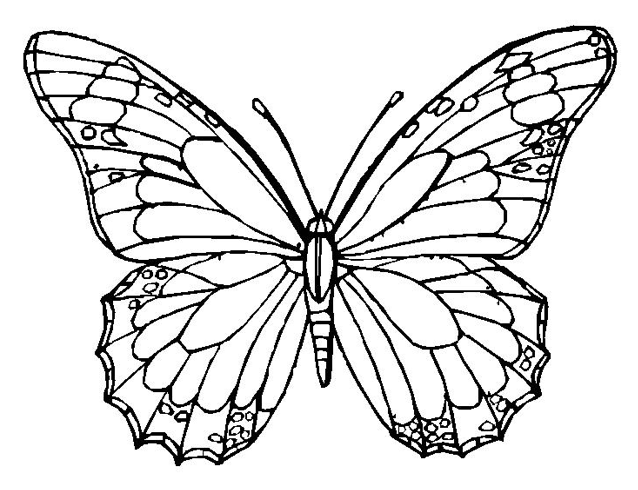 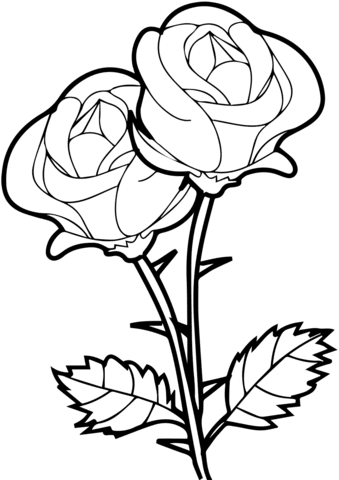 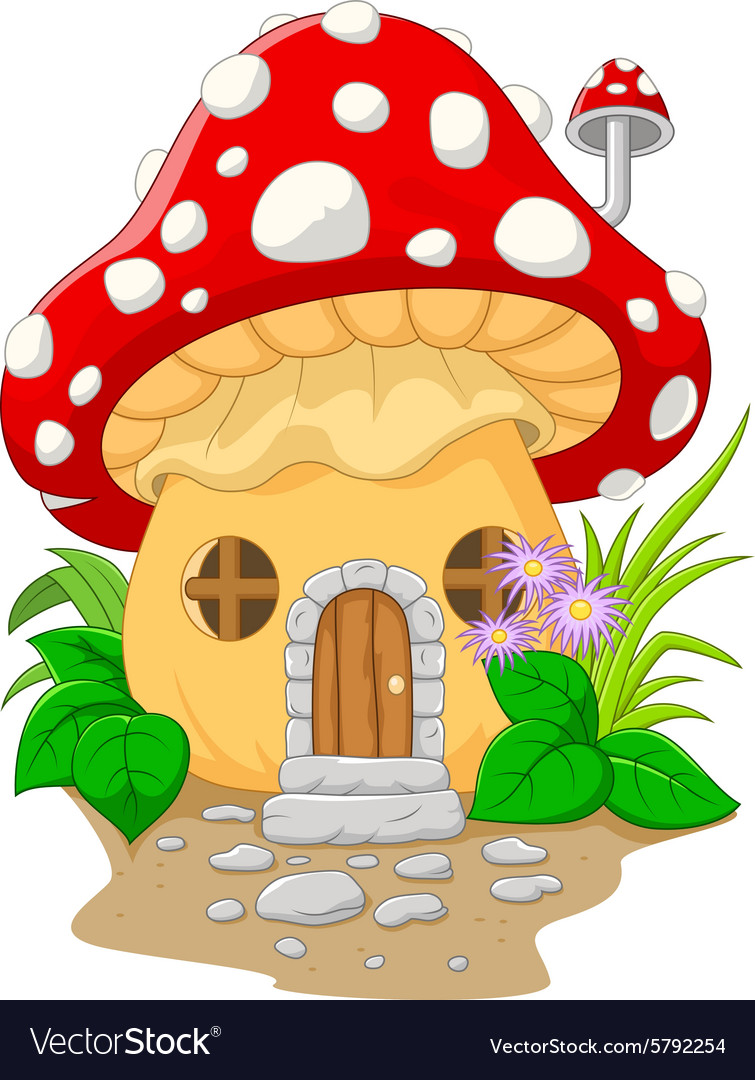 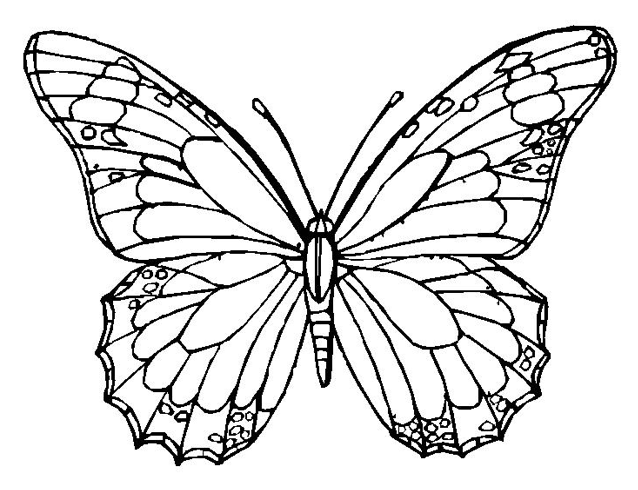 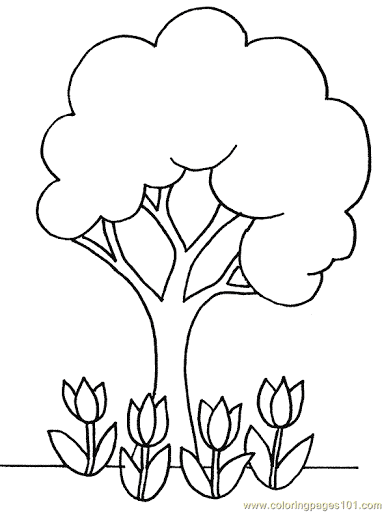 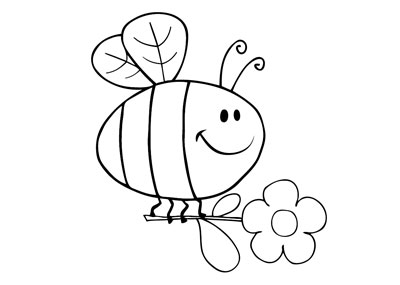 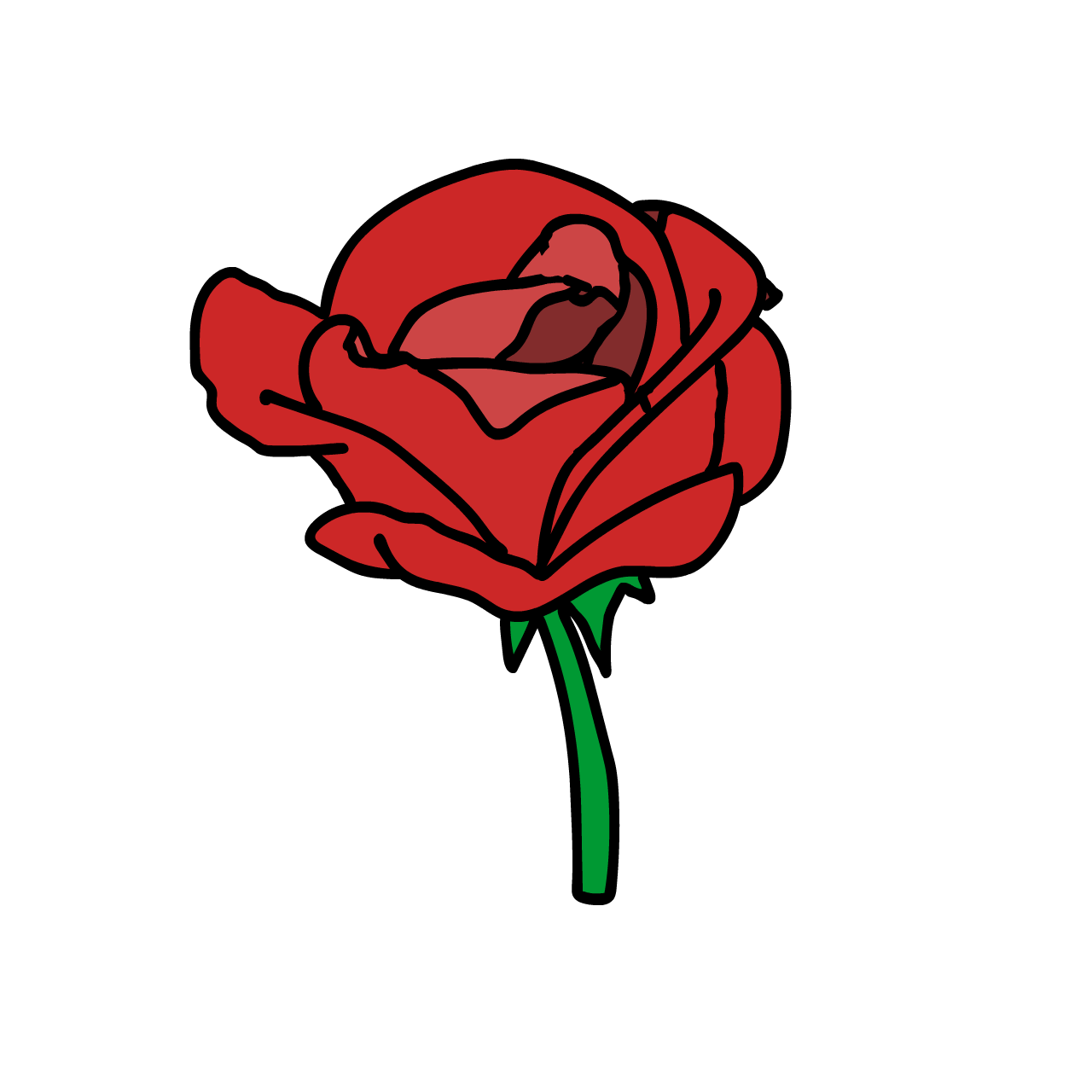 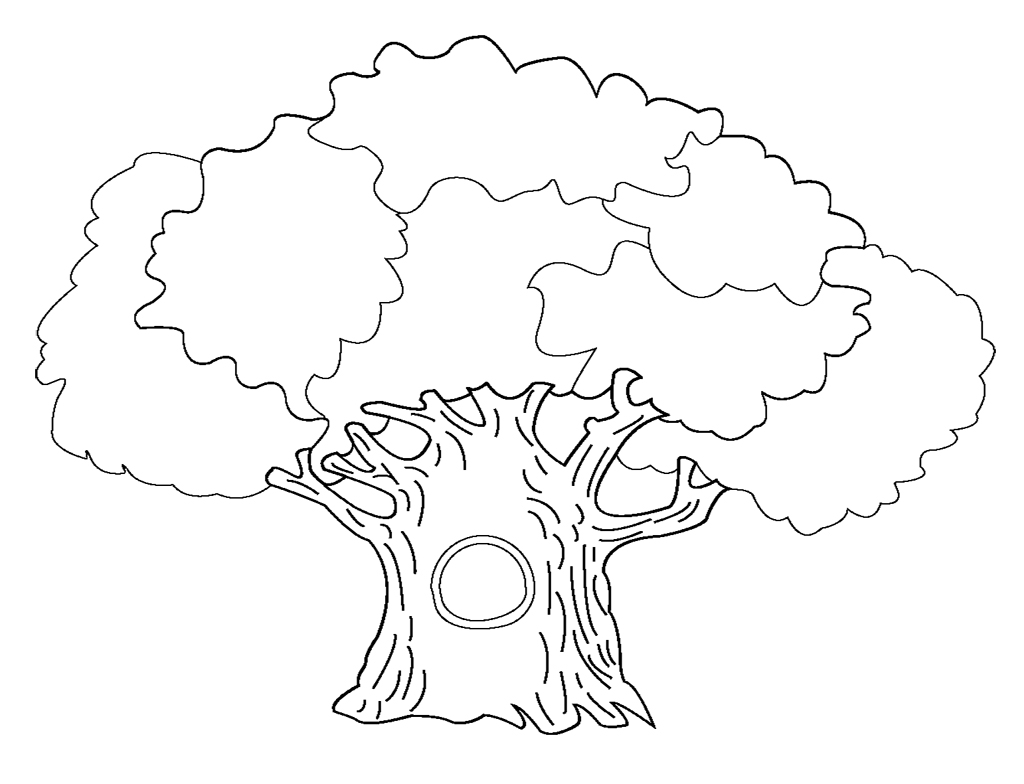 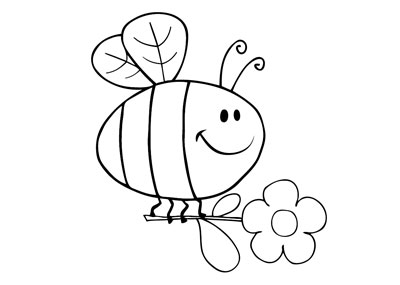 KOKS TAI AUGALAS ? TINKAMA ATSAKYMĄ APIBRAUK.
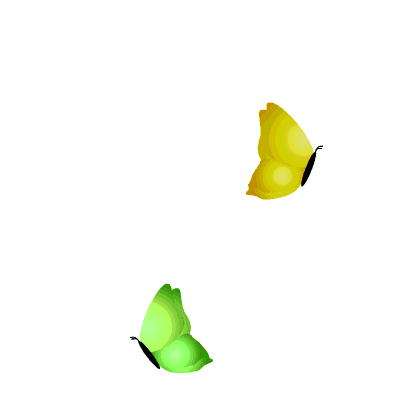 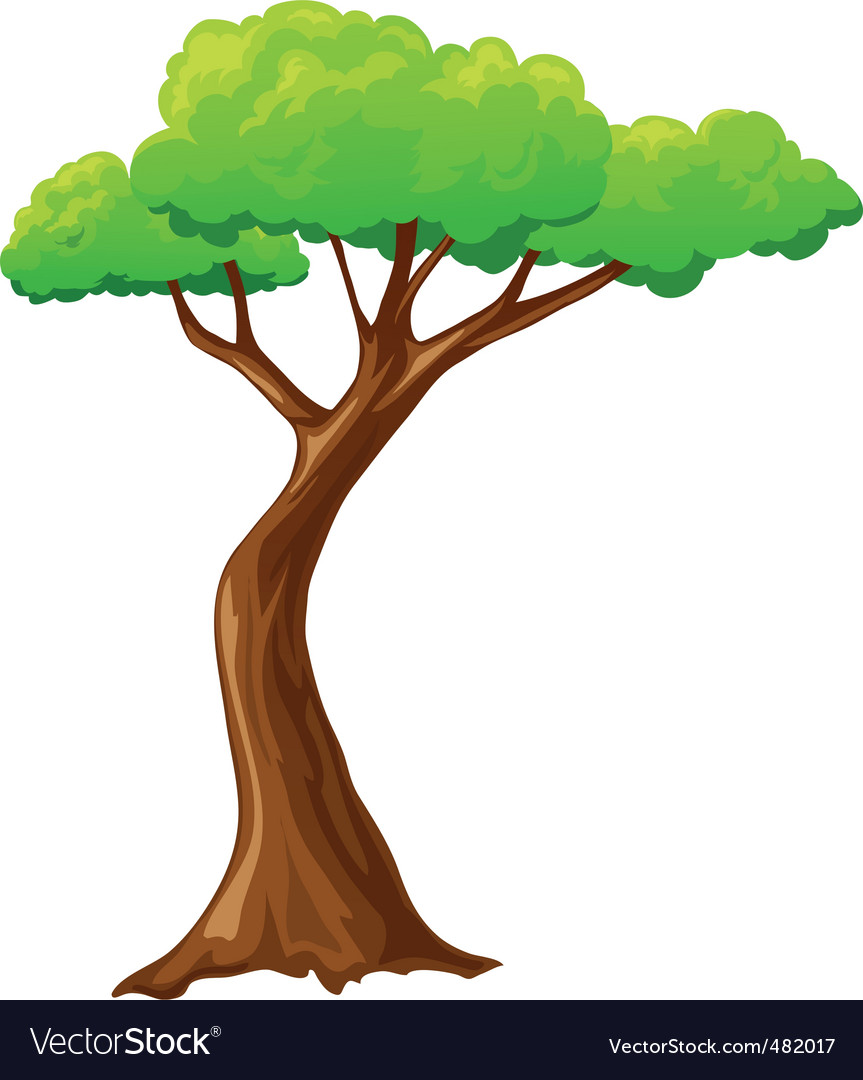 Žemesnės už krūmus.
Jų stiebeliai nesumedėję.
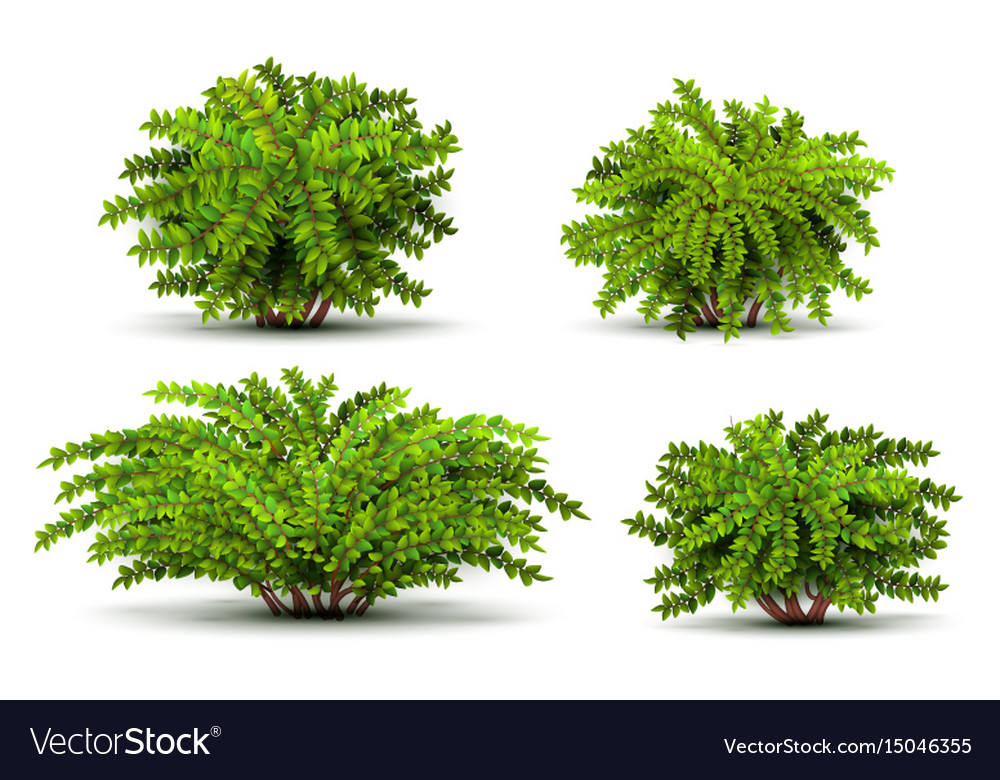 Gamtoje auga daugiausia.
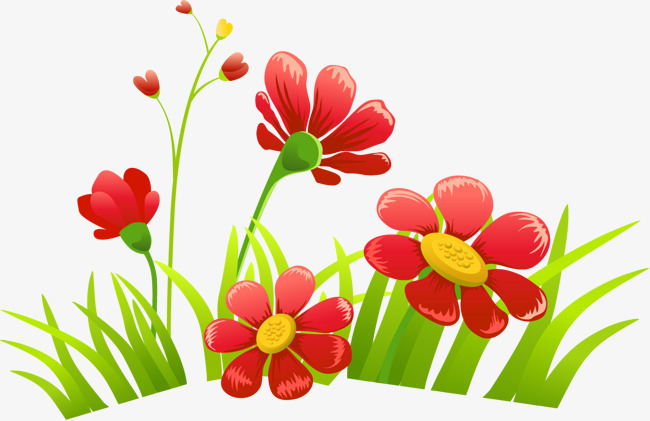 PARODYK IR IŠVARDINK PAGRINDINES MEDŽIO DALIS
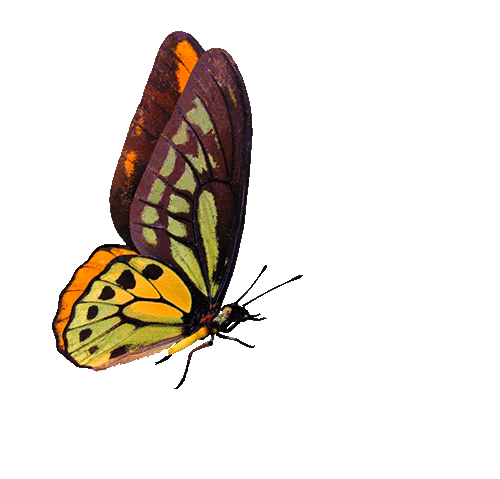 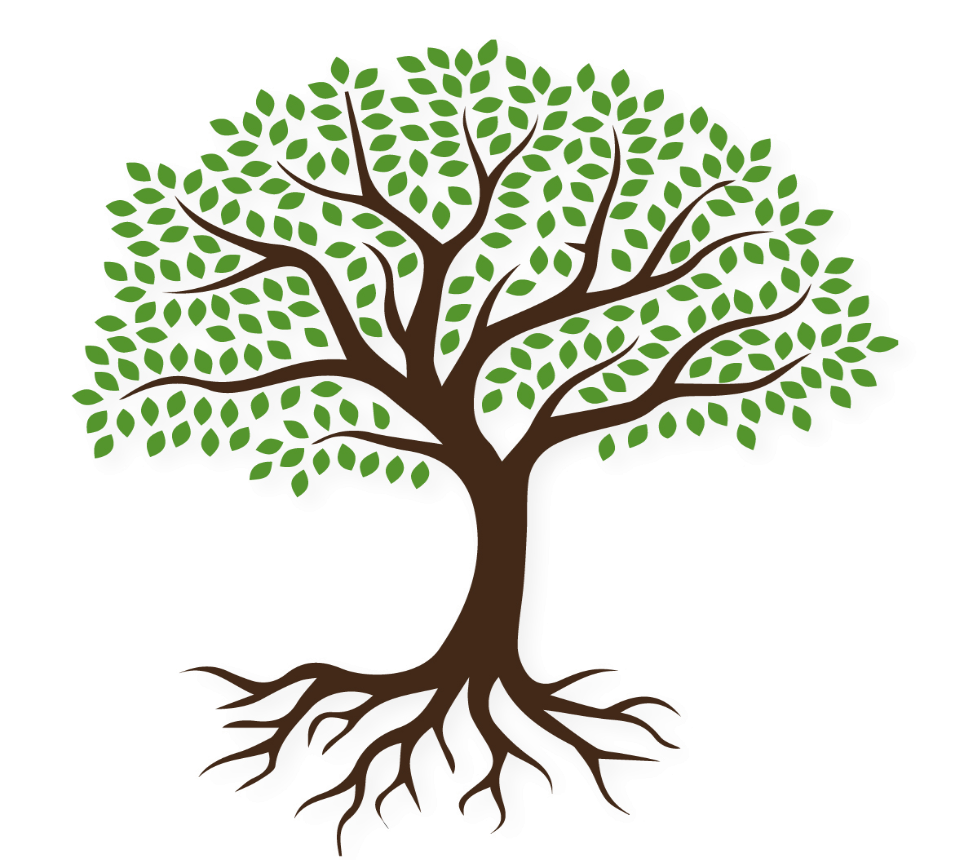 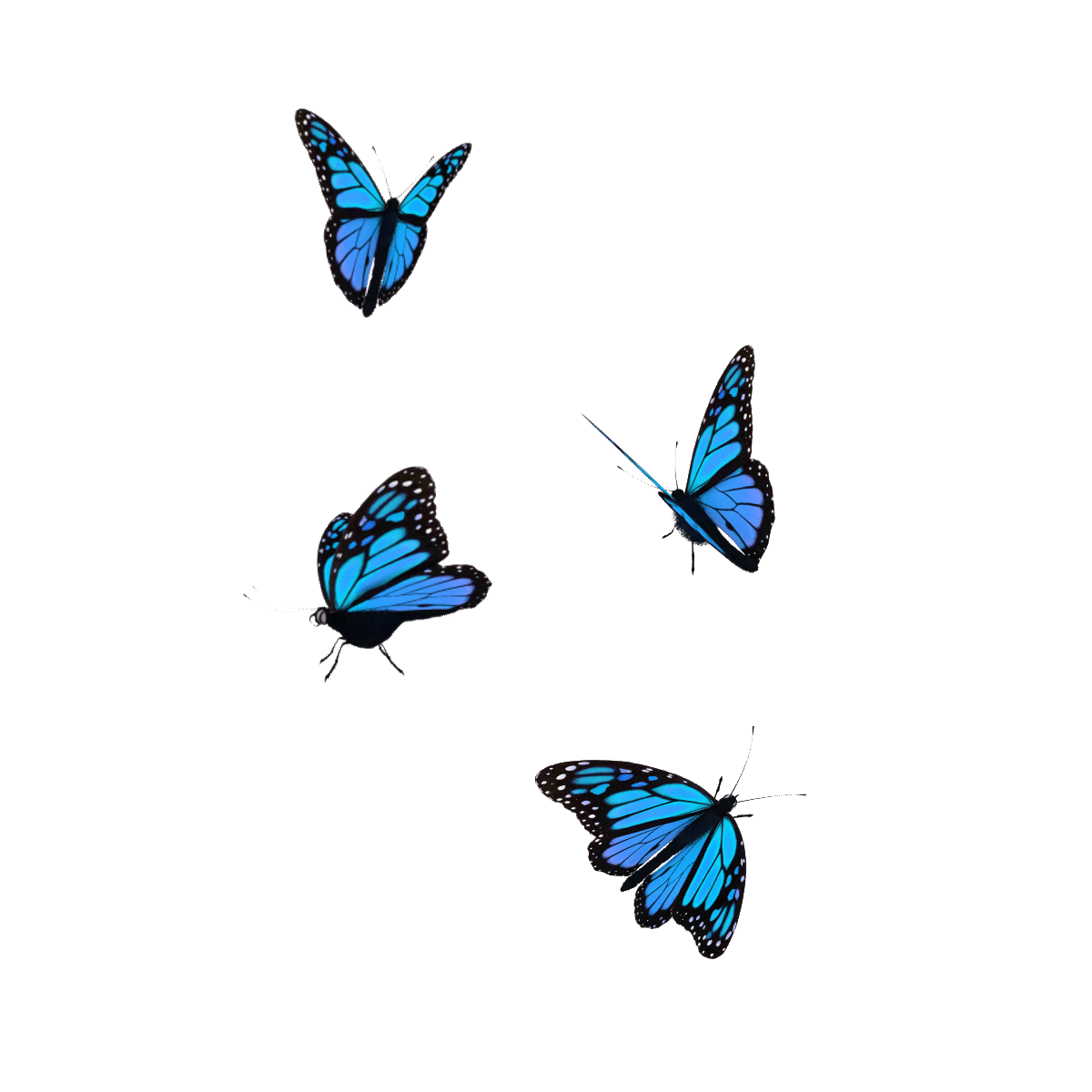 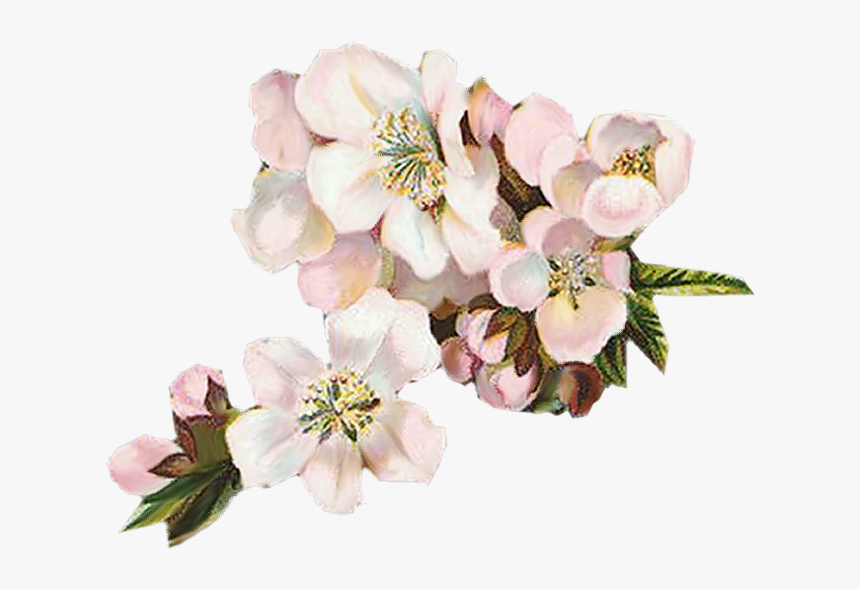 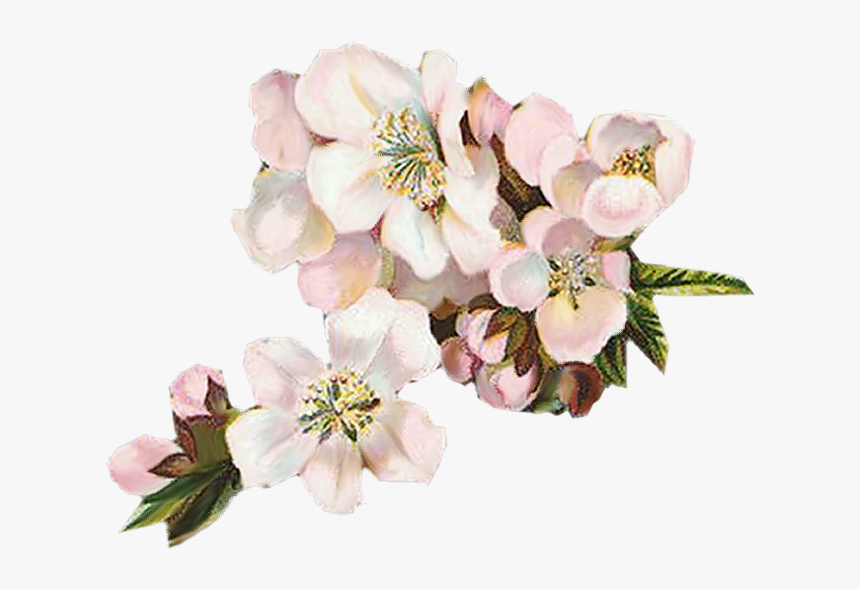 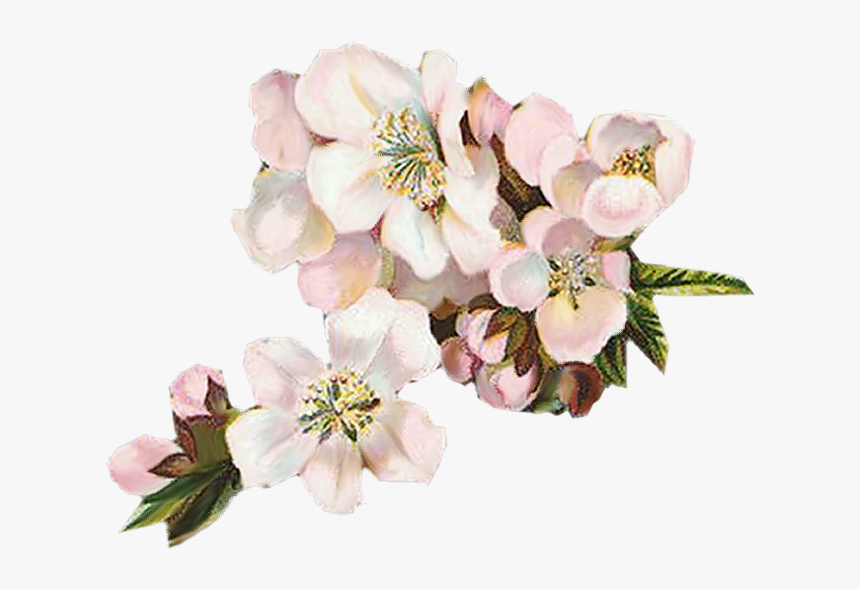 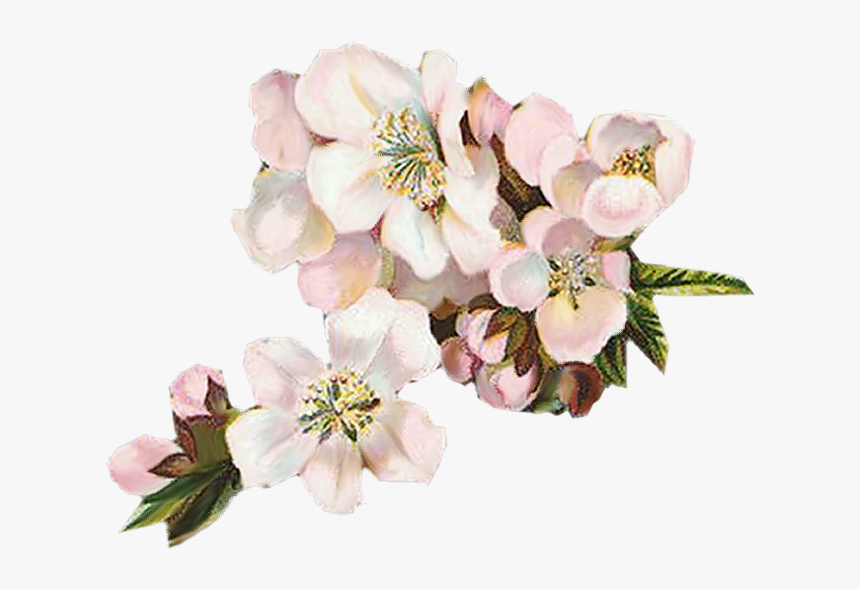 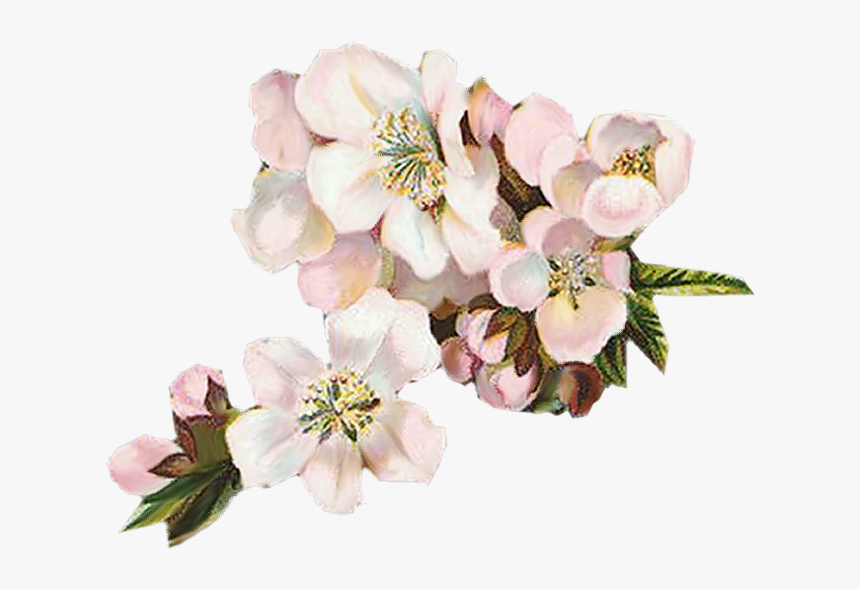 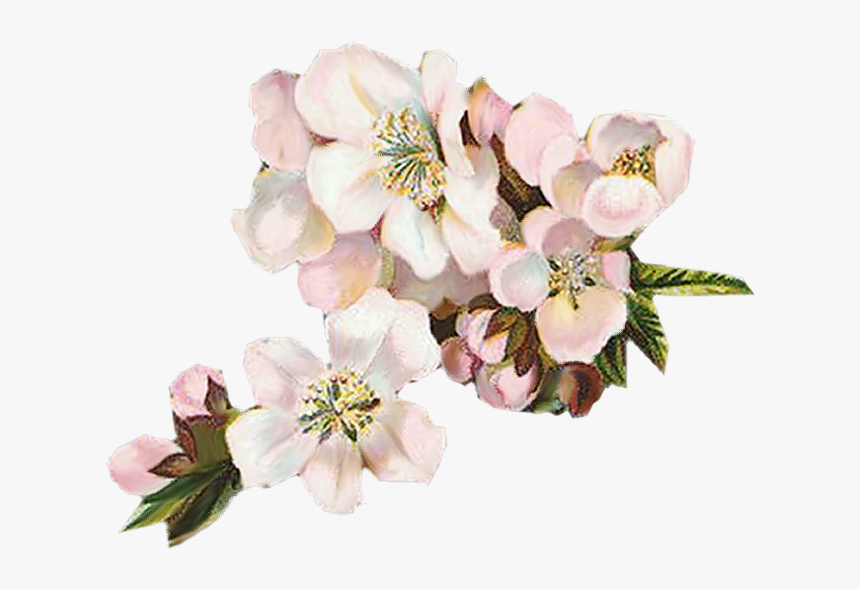 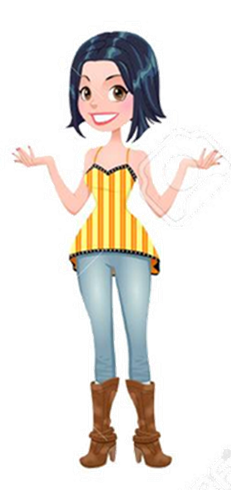 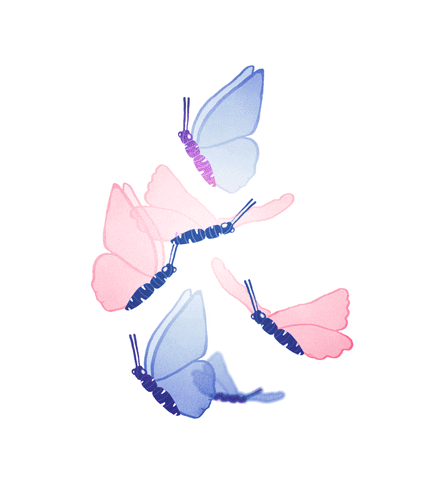 SUDARYK DIAGRAMĄ. NUSPALVINK TEK LANGELIŲ, KIEK YRA  AUGALŲ.
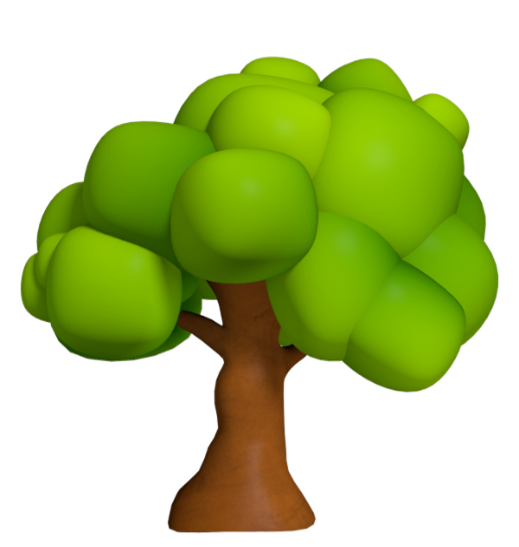 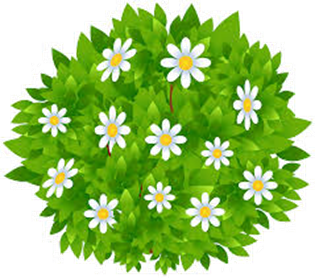 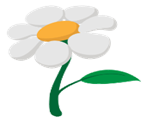 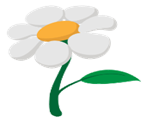 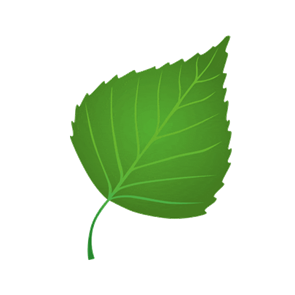 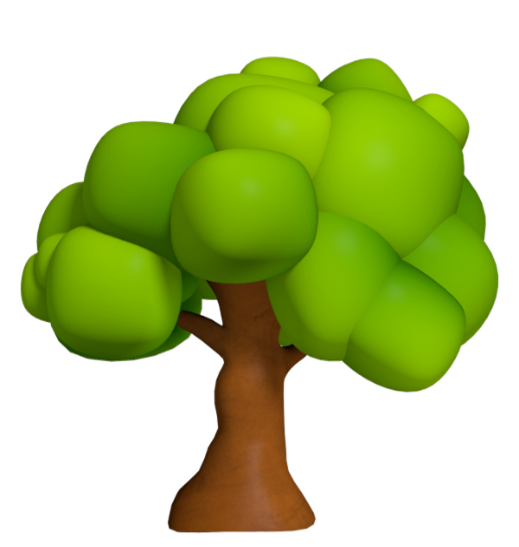 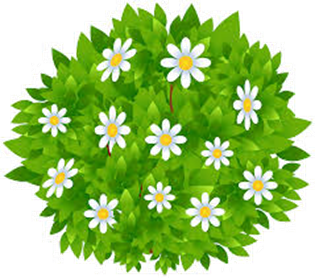 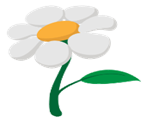 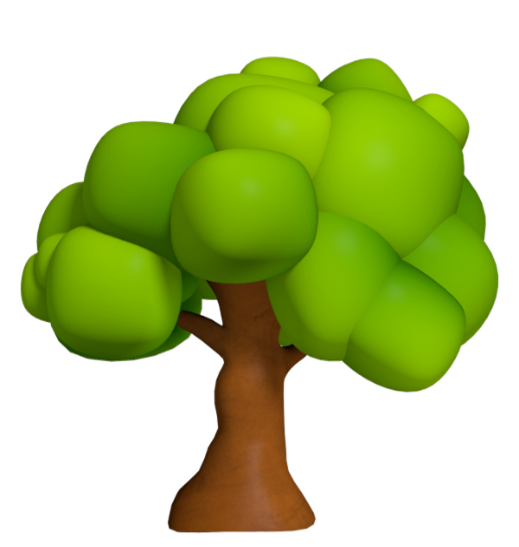 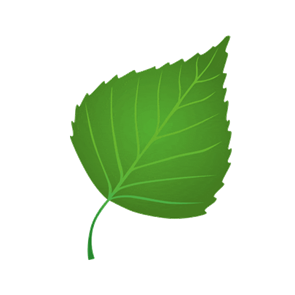 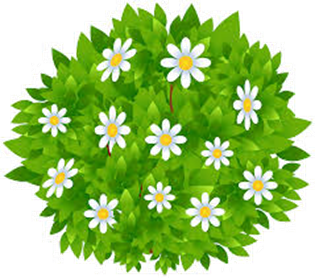 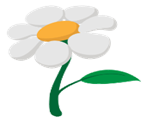 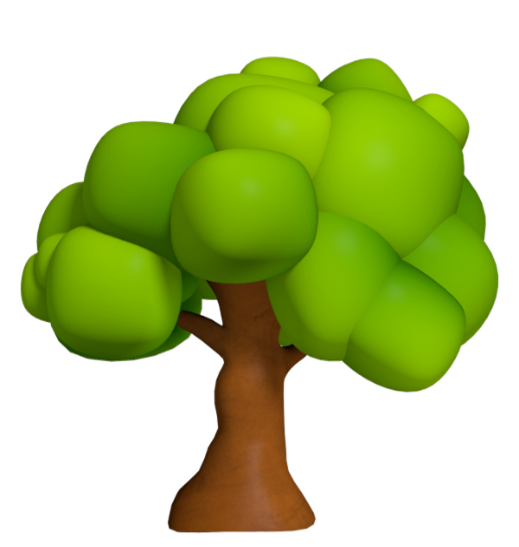 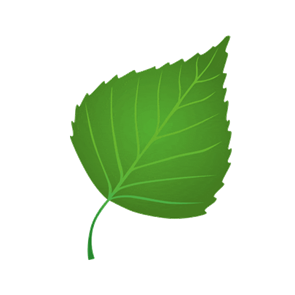 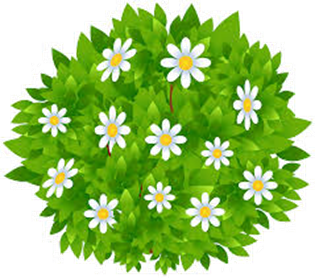 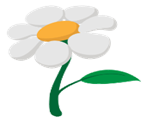 PAPASAKOK KAIP REIKIA PASODINTI AUGALĄ.
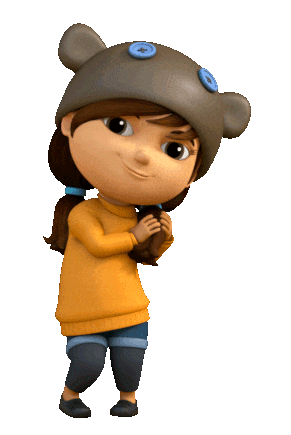 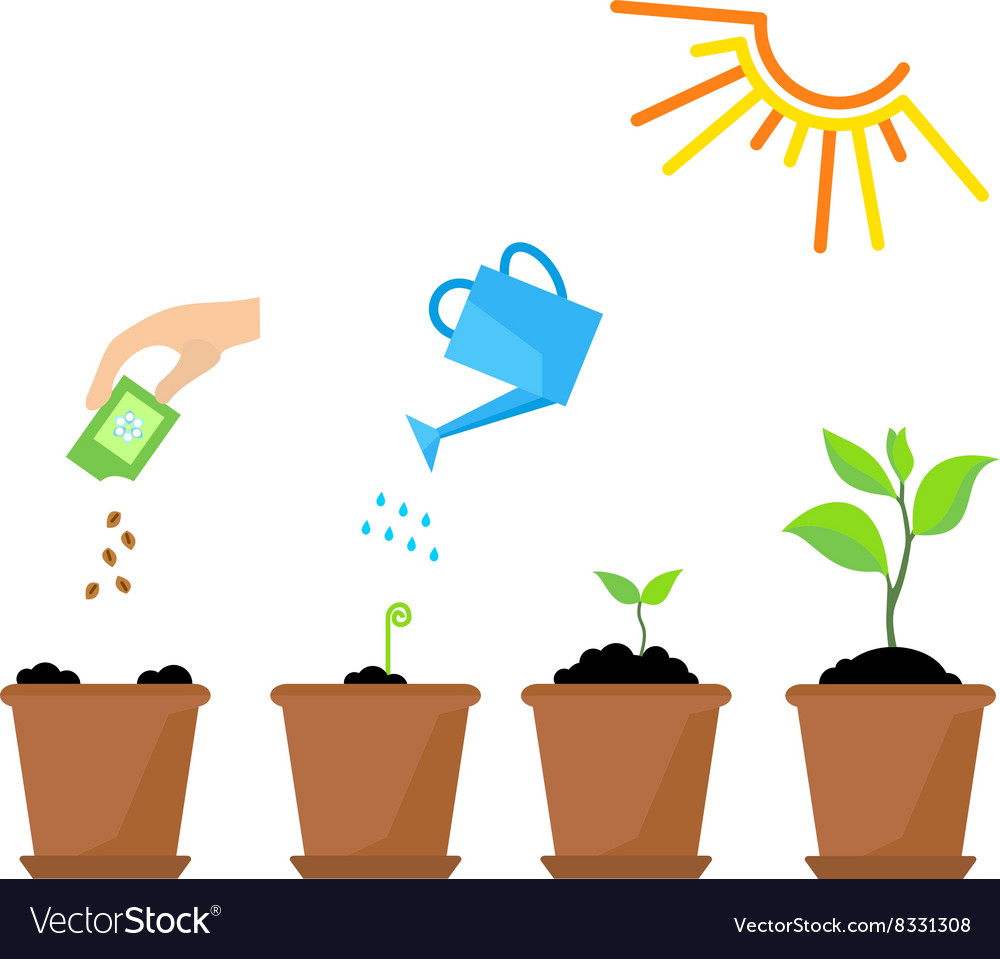 TEISINGAI ĮVARDINK AUGALUS. GAL ŽINAI AUGALŲ PAVADINIMUS?
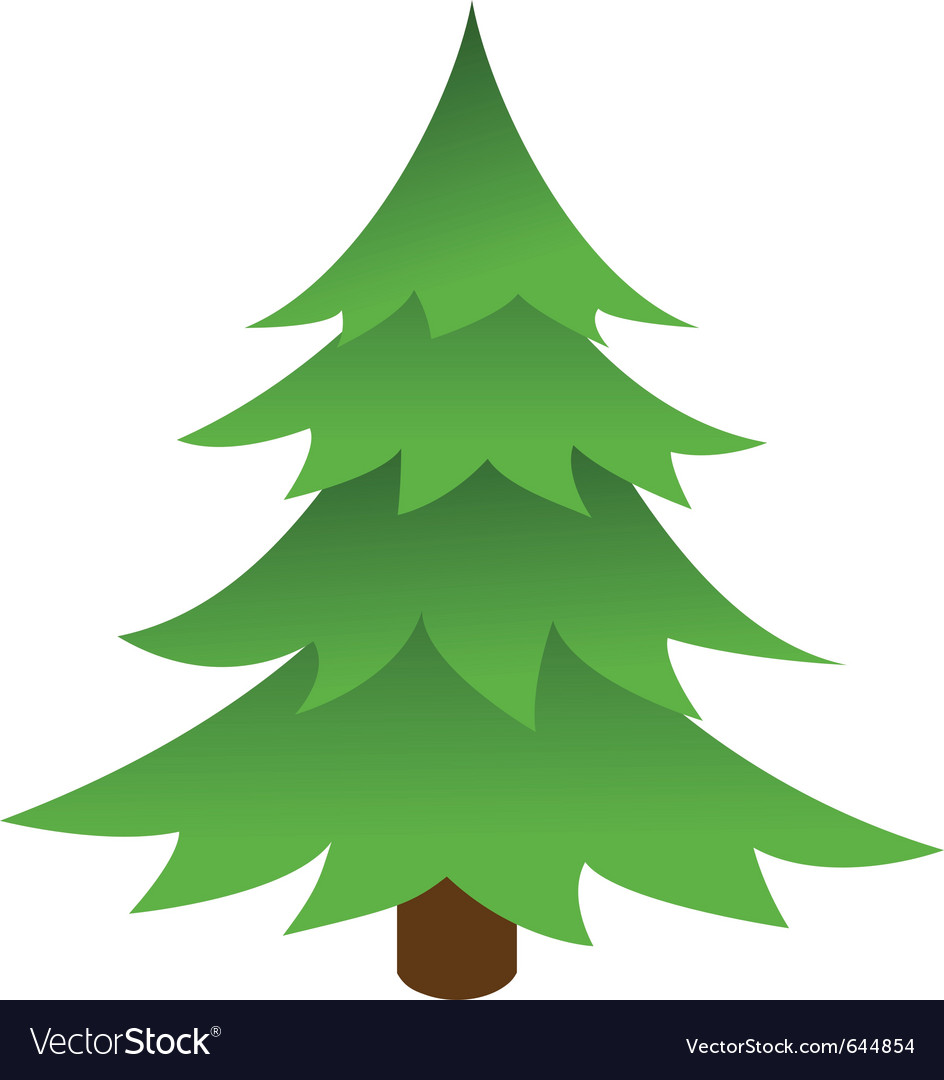 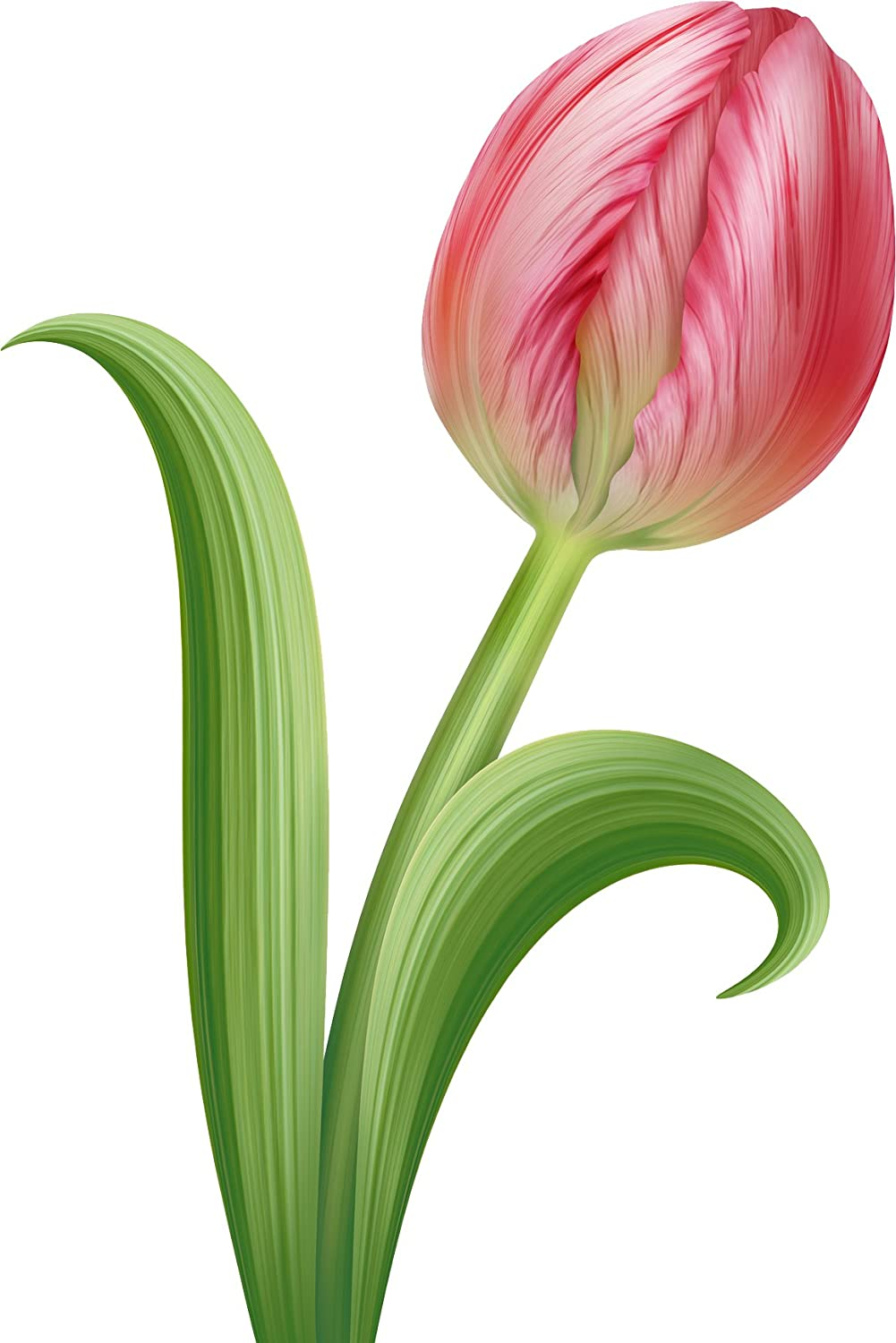 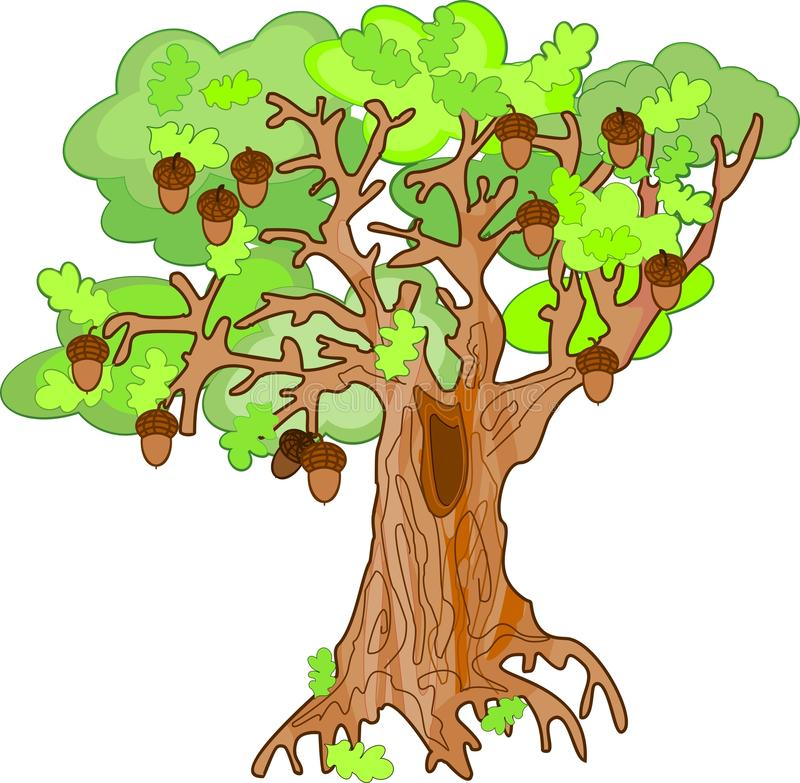 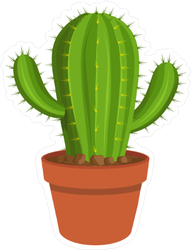 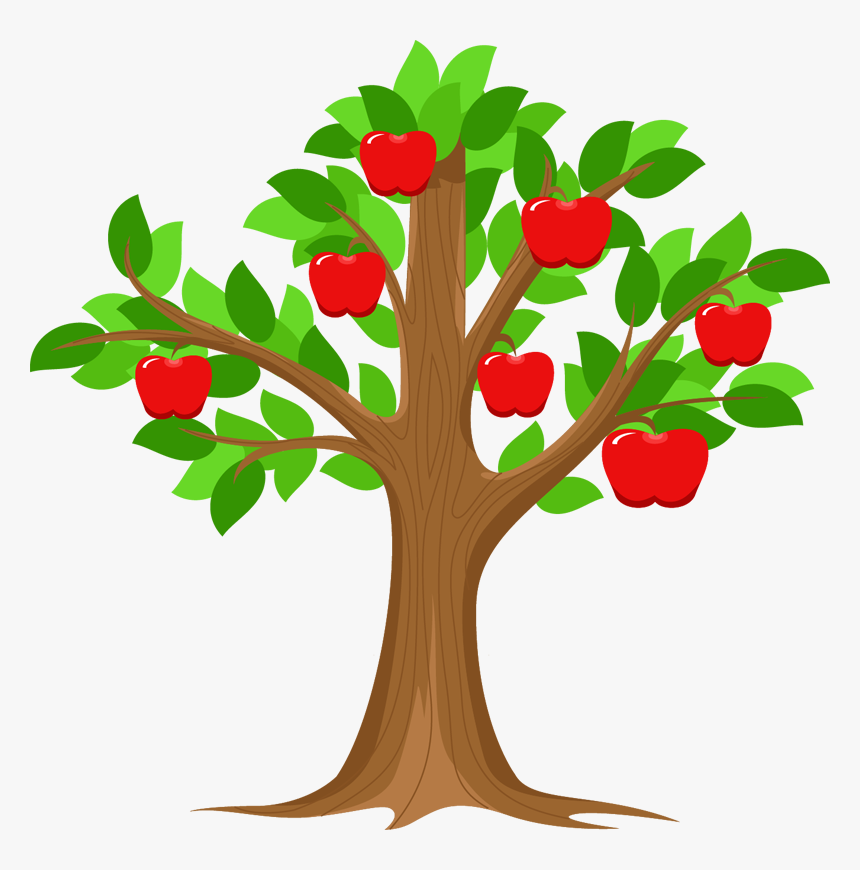 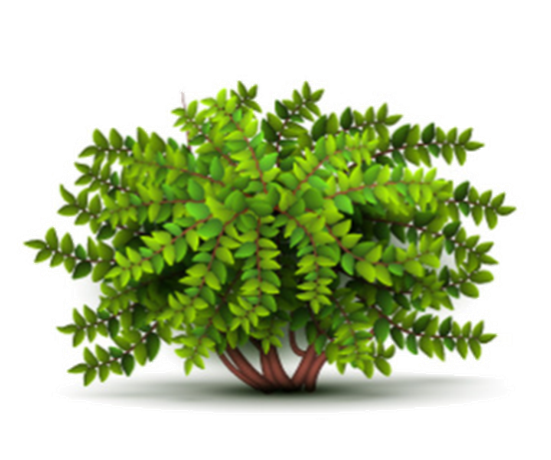 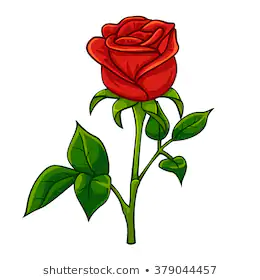 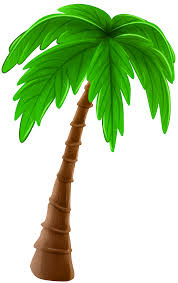 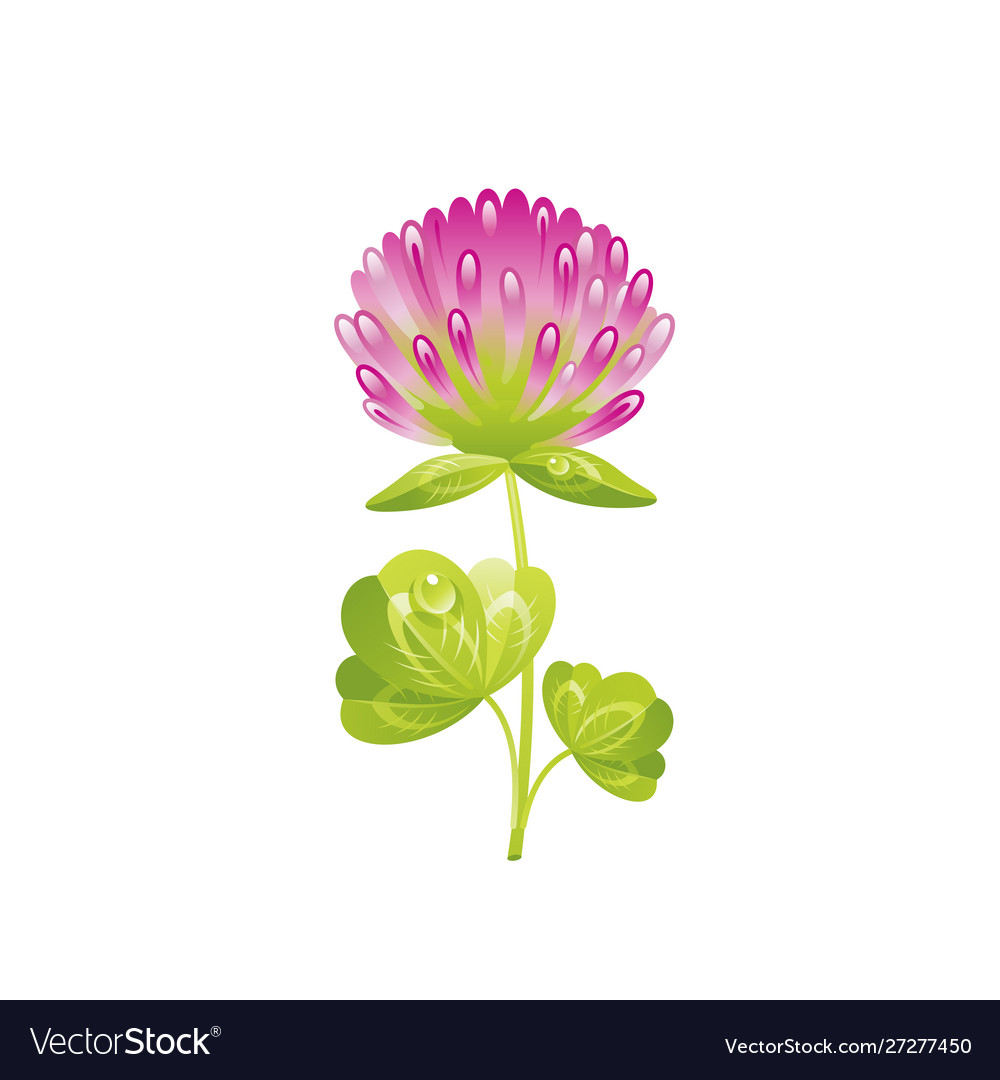 MEDIS
KRŪMAS
GĖLĖ
PAVEIKSLĖLIUS SUJUNK SU TINKAMU TEIGINIU.
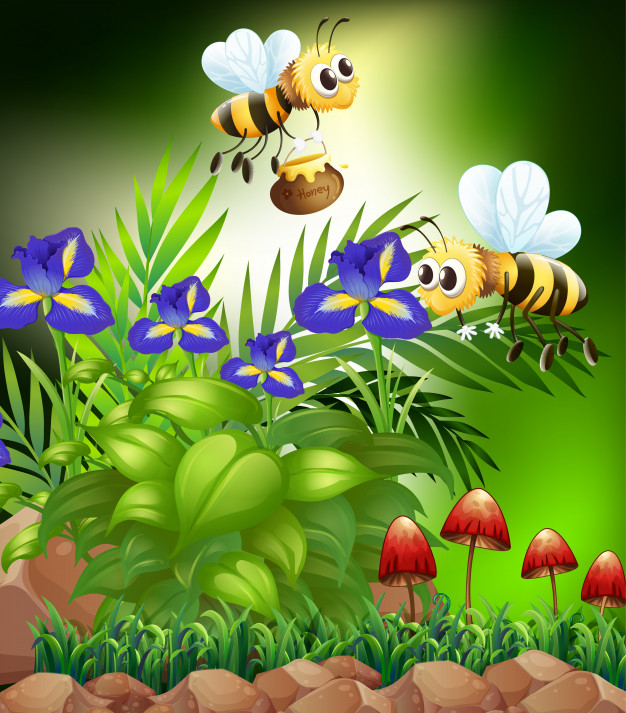 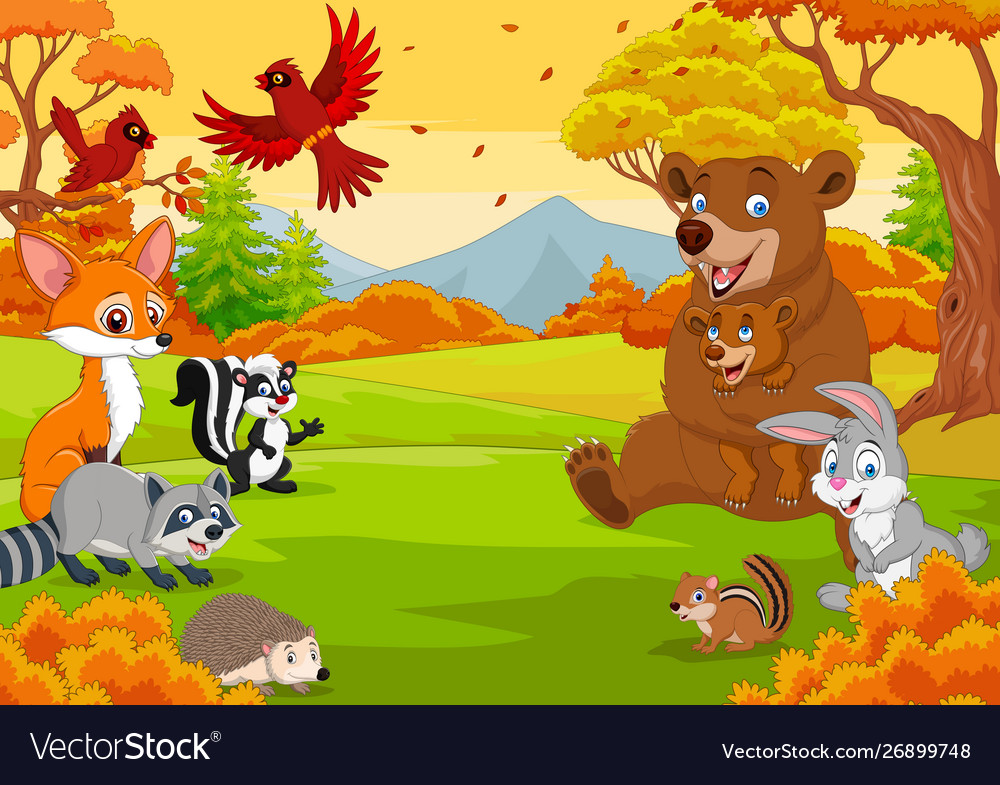 Medžiai valo orą.
Puošia mūsų
 namų aplinką.
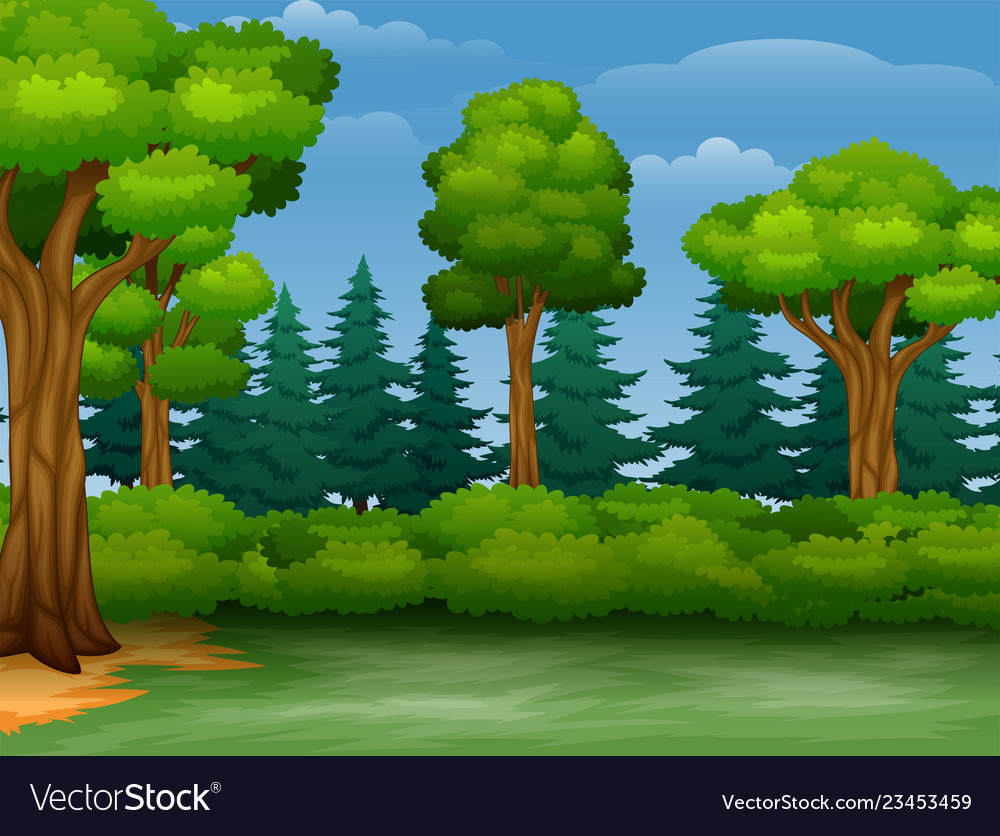 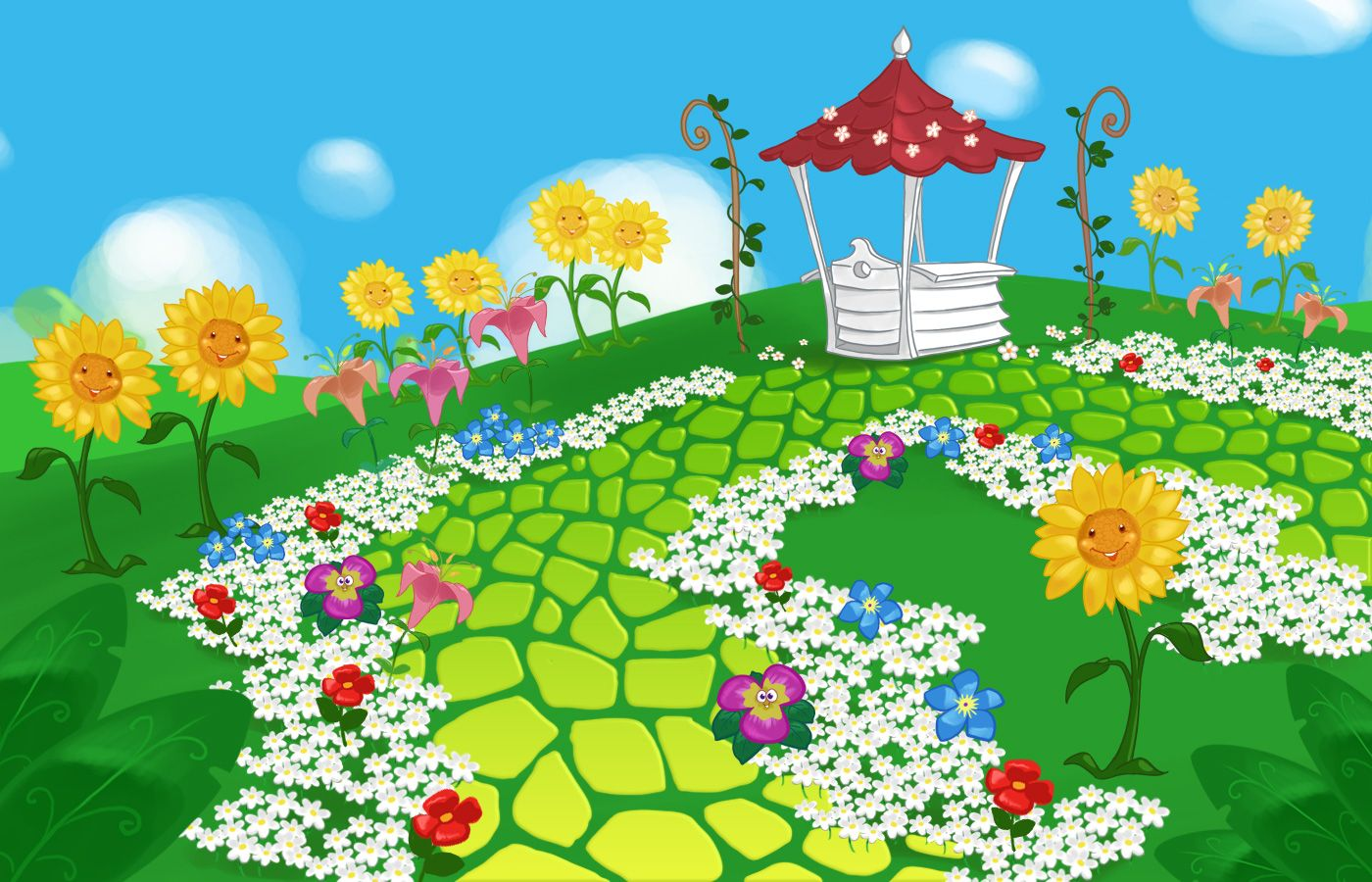 Smagu būti 
gamtoje...
Daržoves,vaisius,
 uogas sveika 
valgyti.
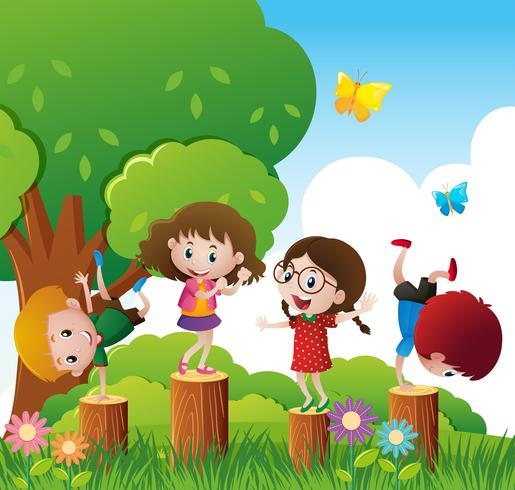 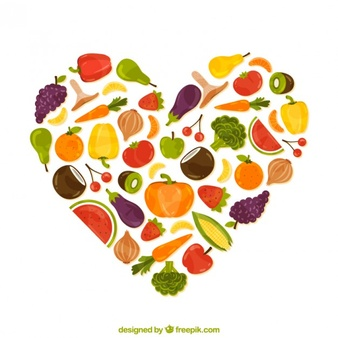 Miškai-įvairių 
gyvūnų namai.
Žiedų nektaras
bitučių maistas.
IŠKIRPK AUGALUS, JUOS SUDĖK NUO MAŽIAUSIO IKI DIDŽIAUSIO.
ATSARGIAI ELKIS SU ŽIRKLĖMIS.
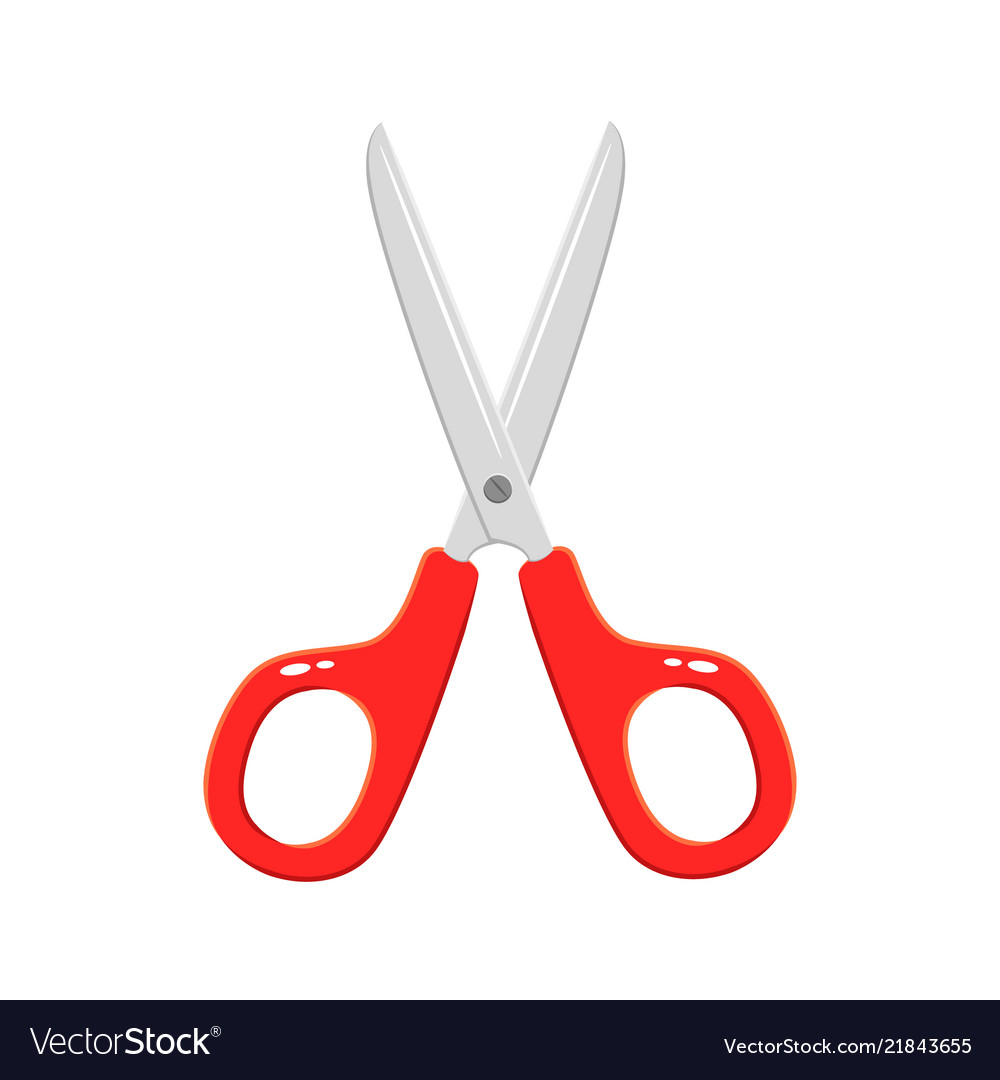 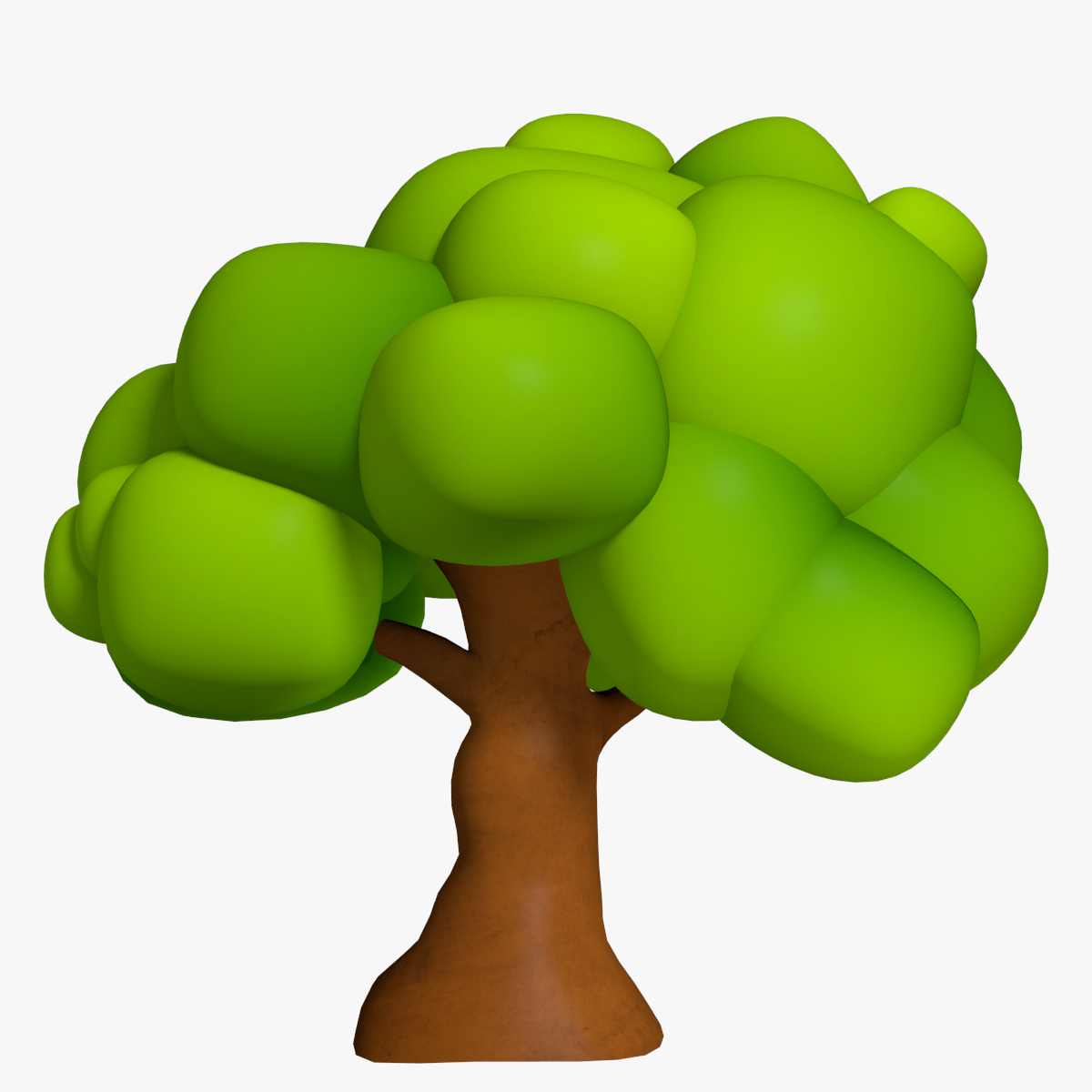 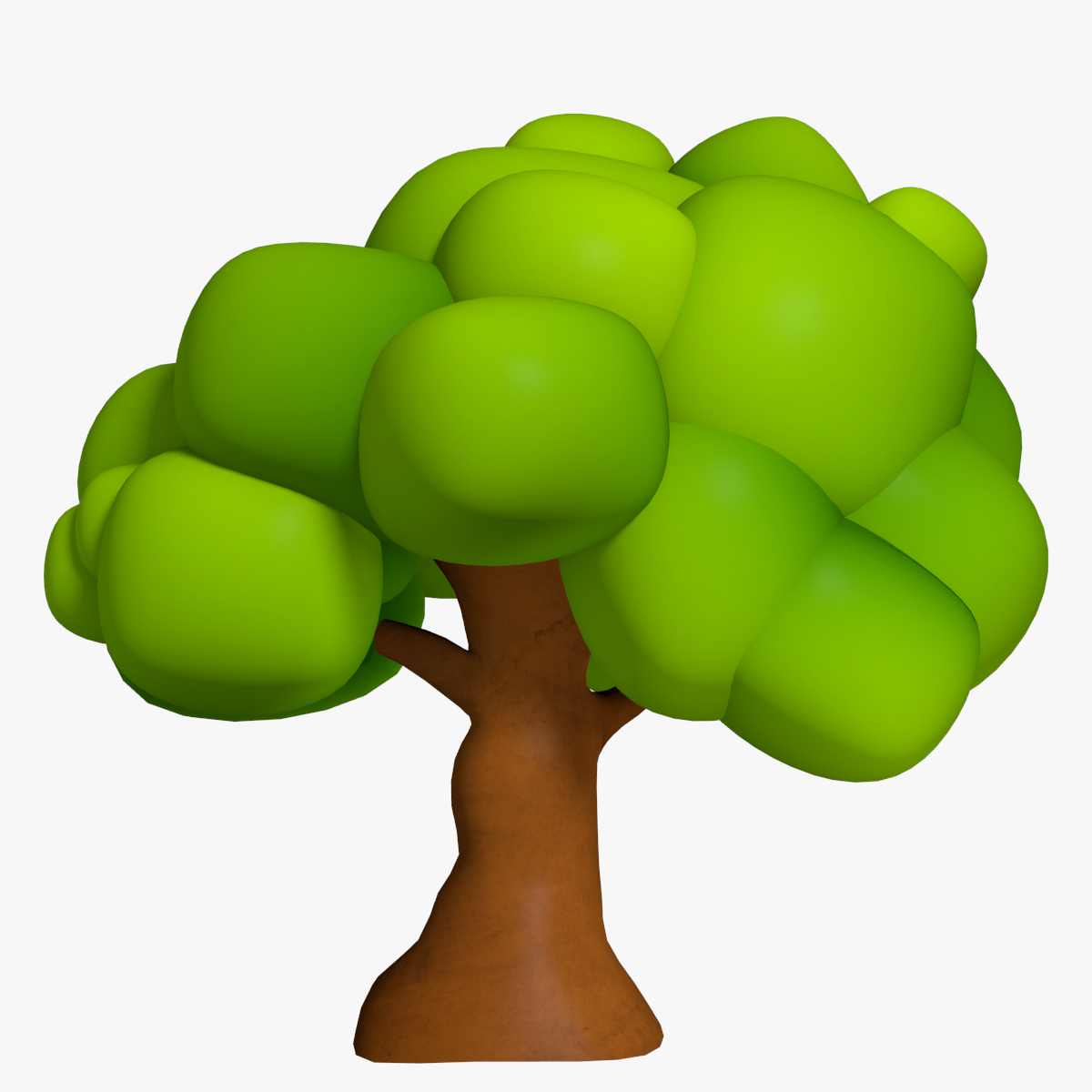 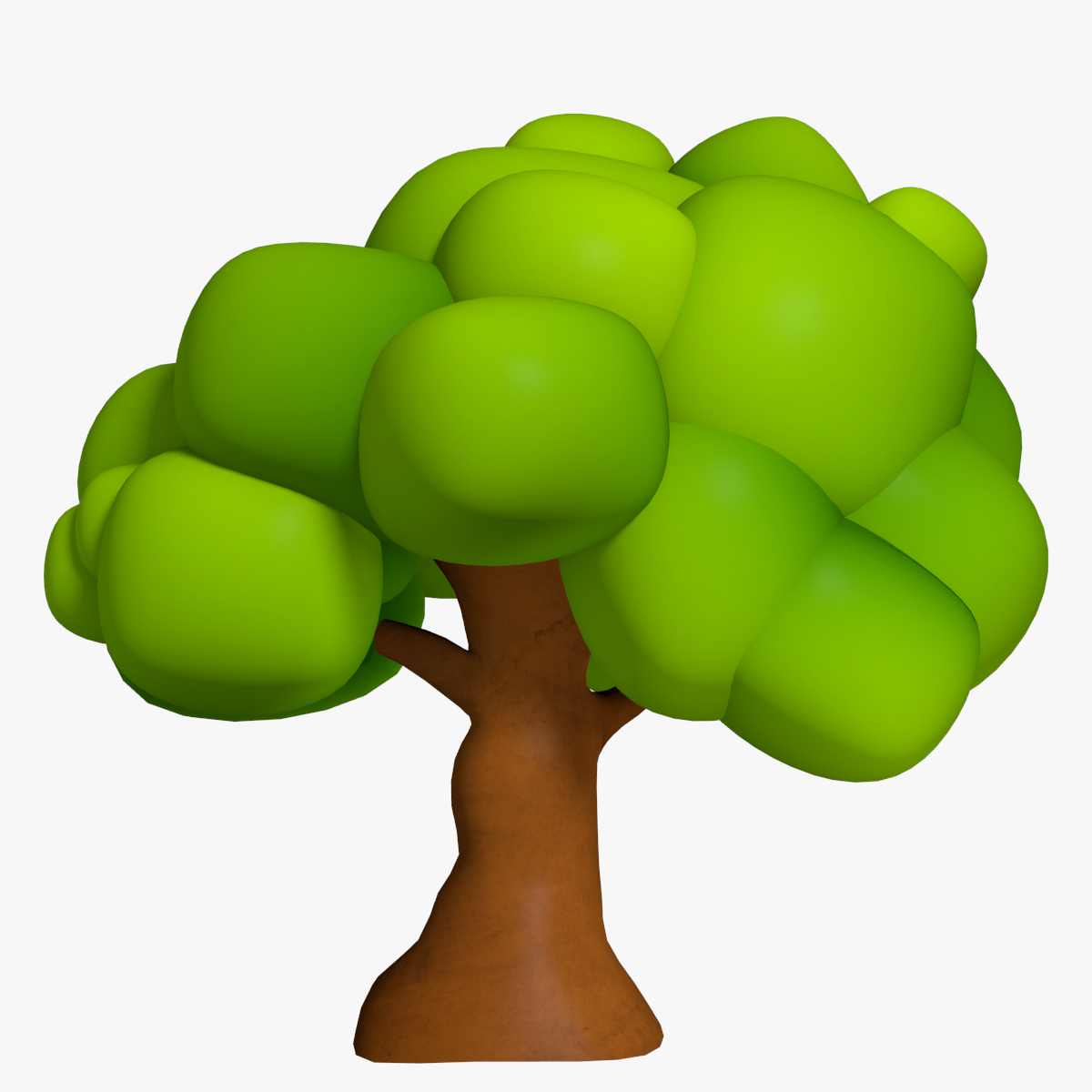 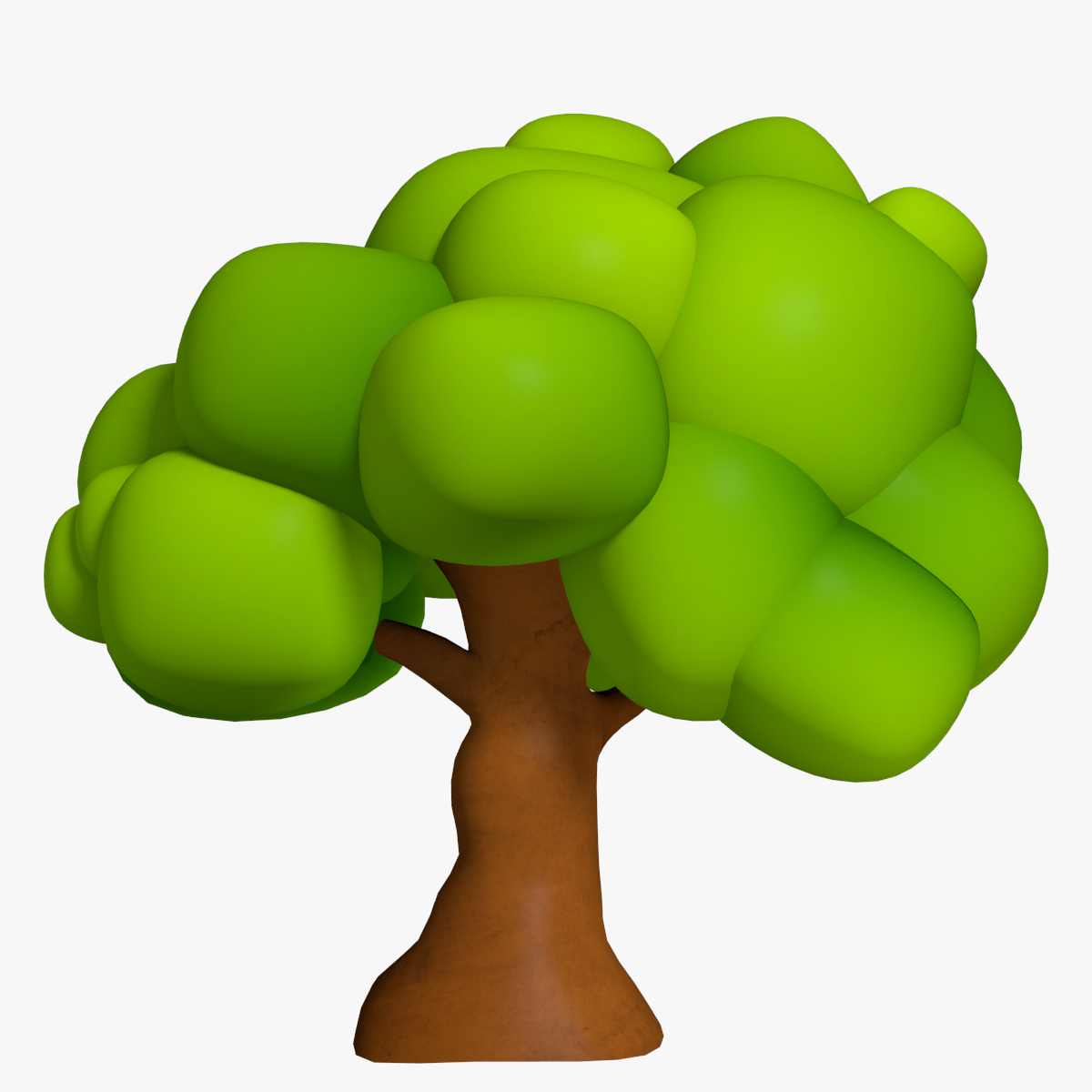 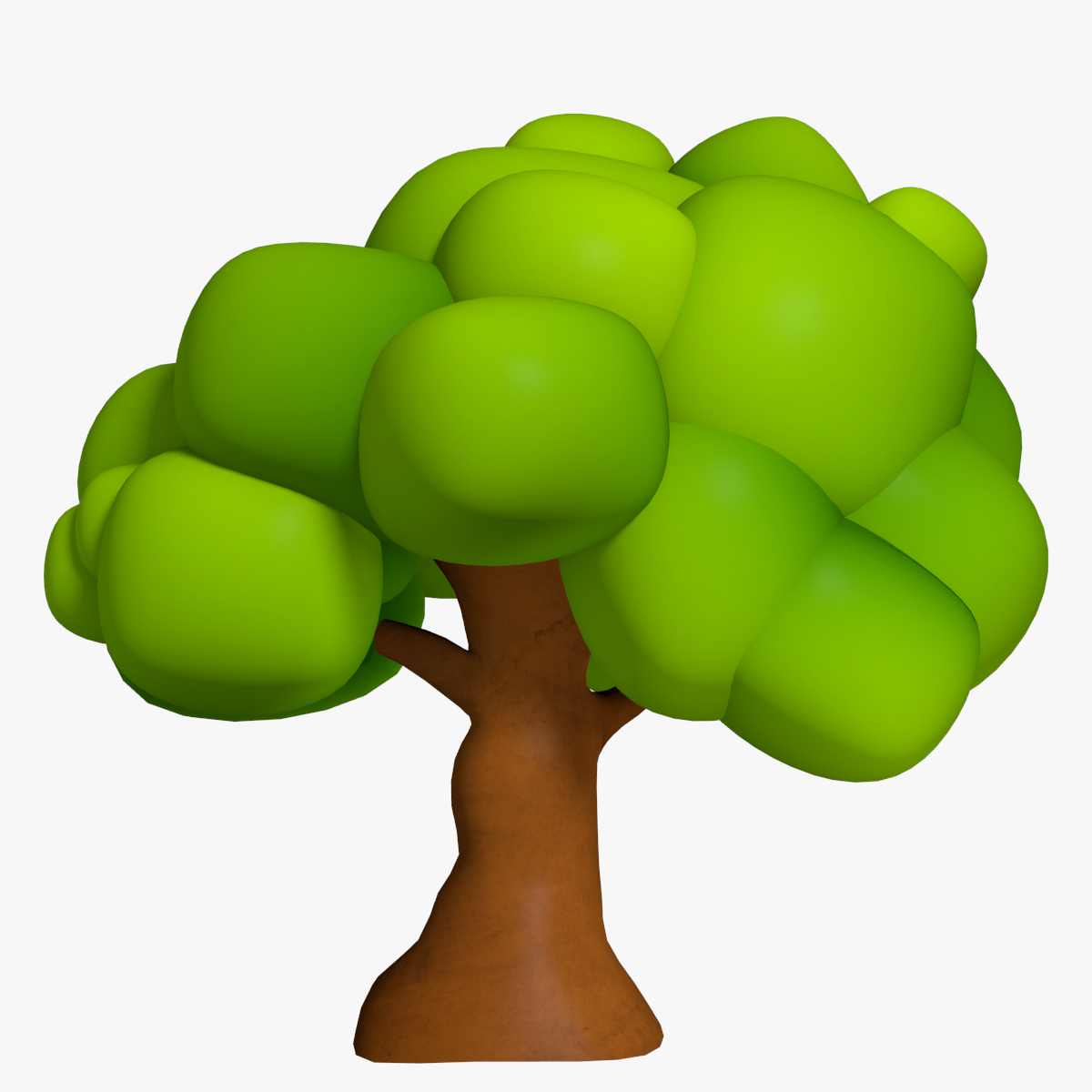 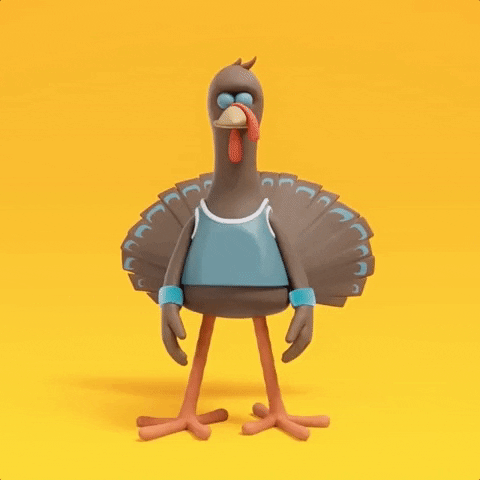 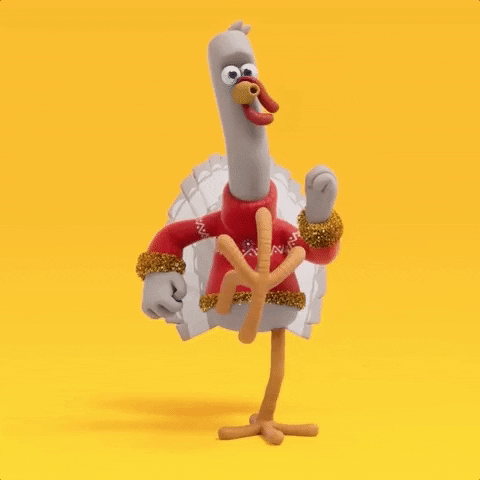 O DABAR VISI KARTU PO SUNKIŲ DARBŲ PASPORTUOKIME.
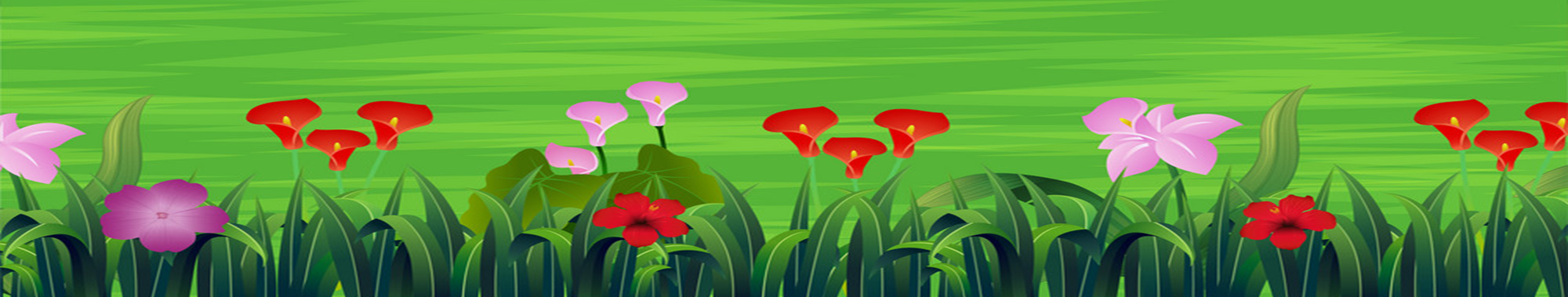 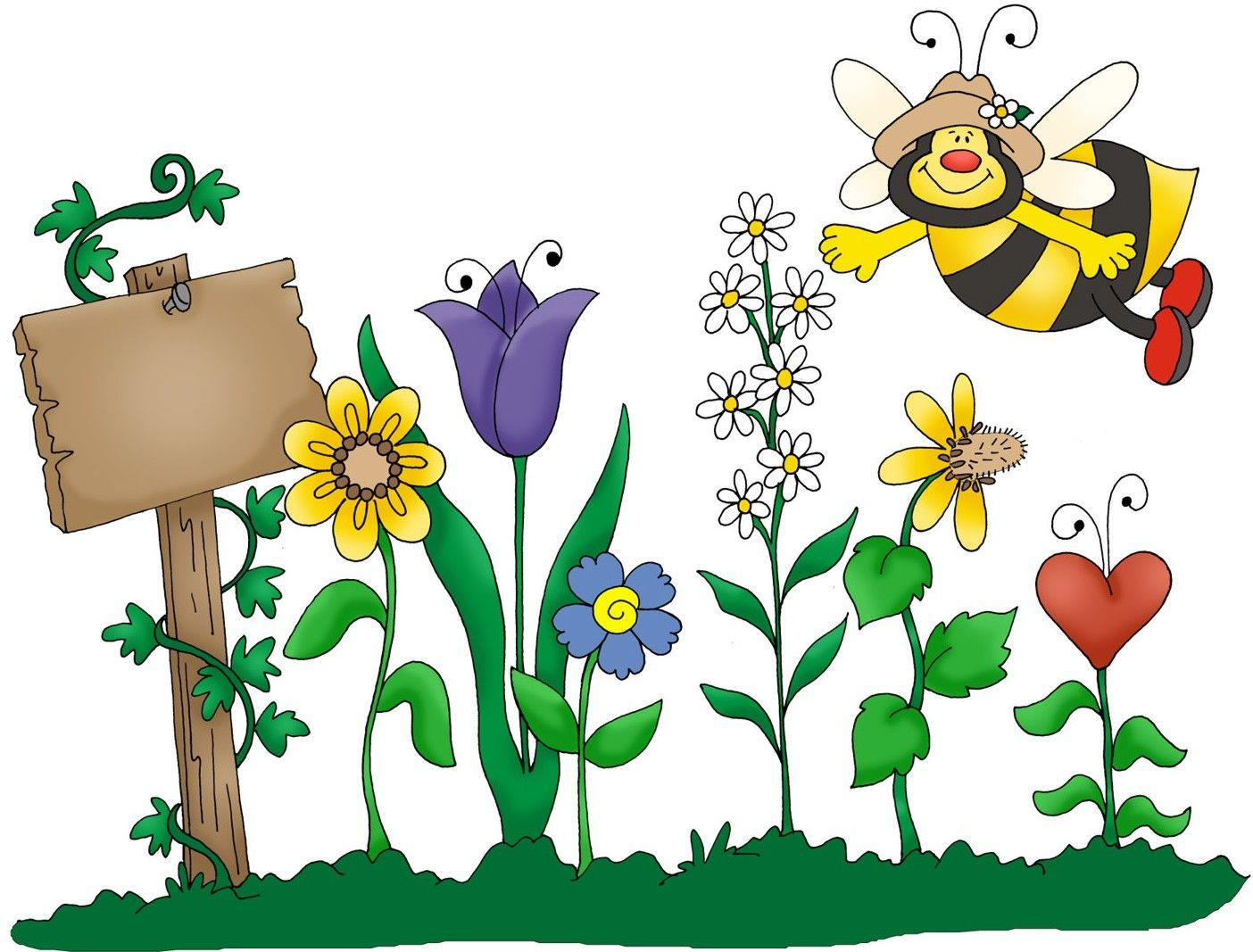 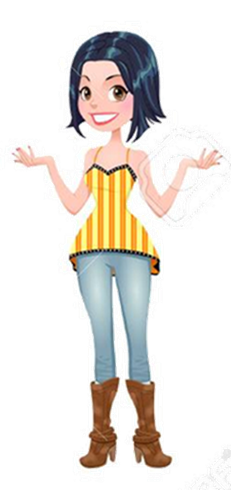 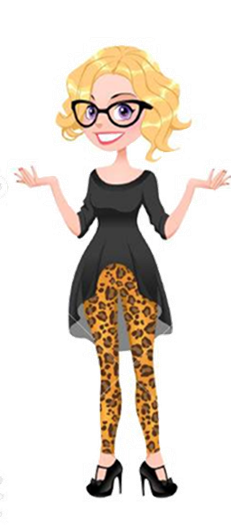 Šaunuoliai,puikiai padirbėjot!
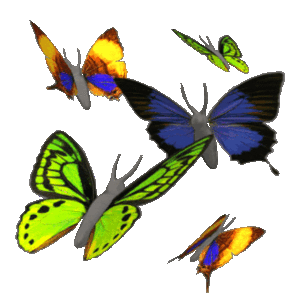 SAUGOKIME
GAMTĄ!
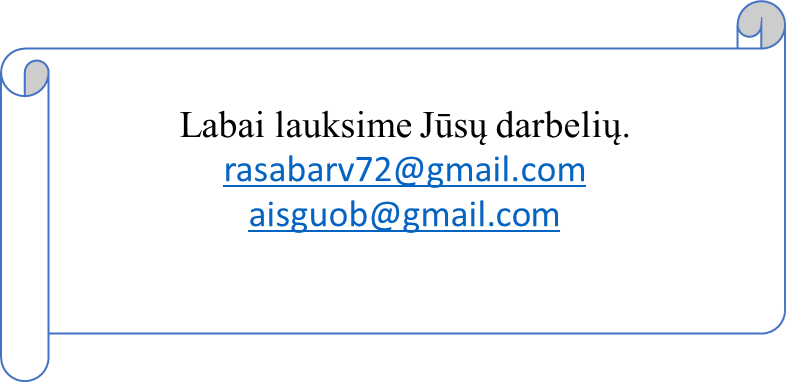 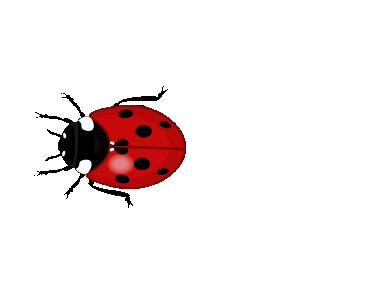 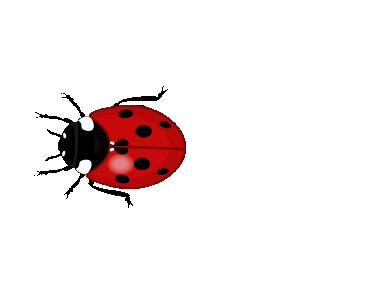